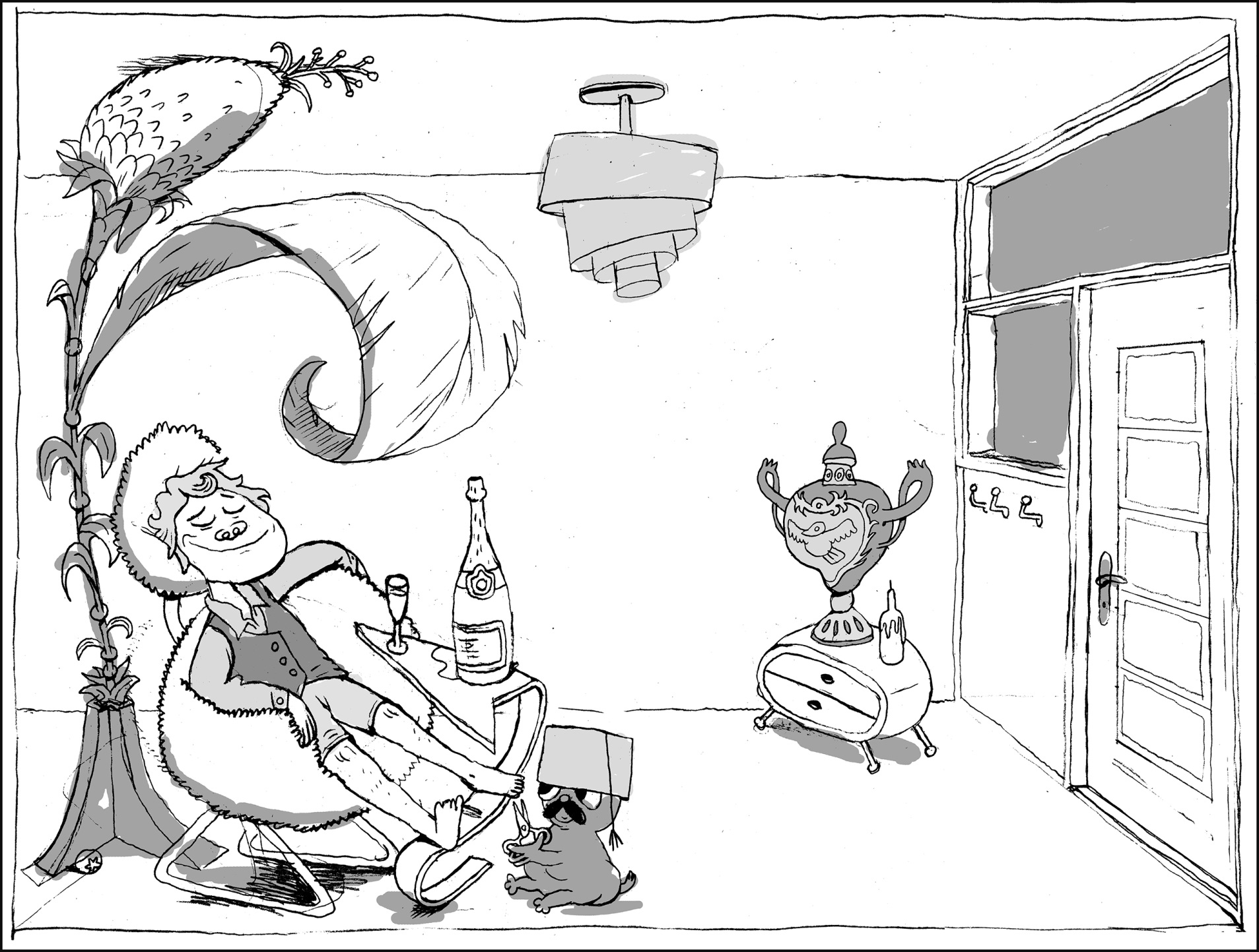 BALDER &
BALTHAZAR
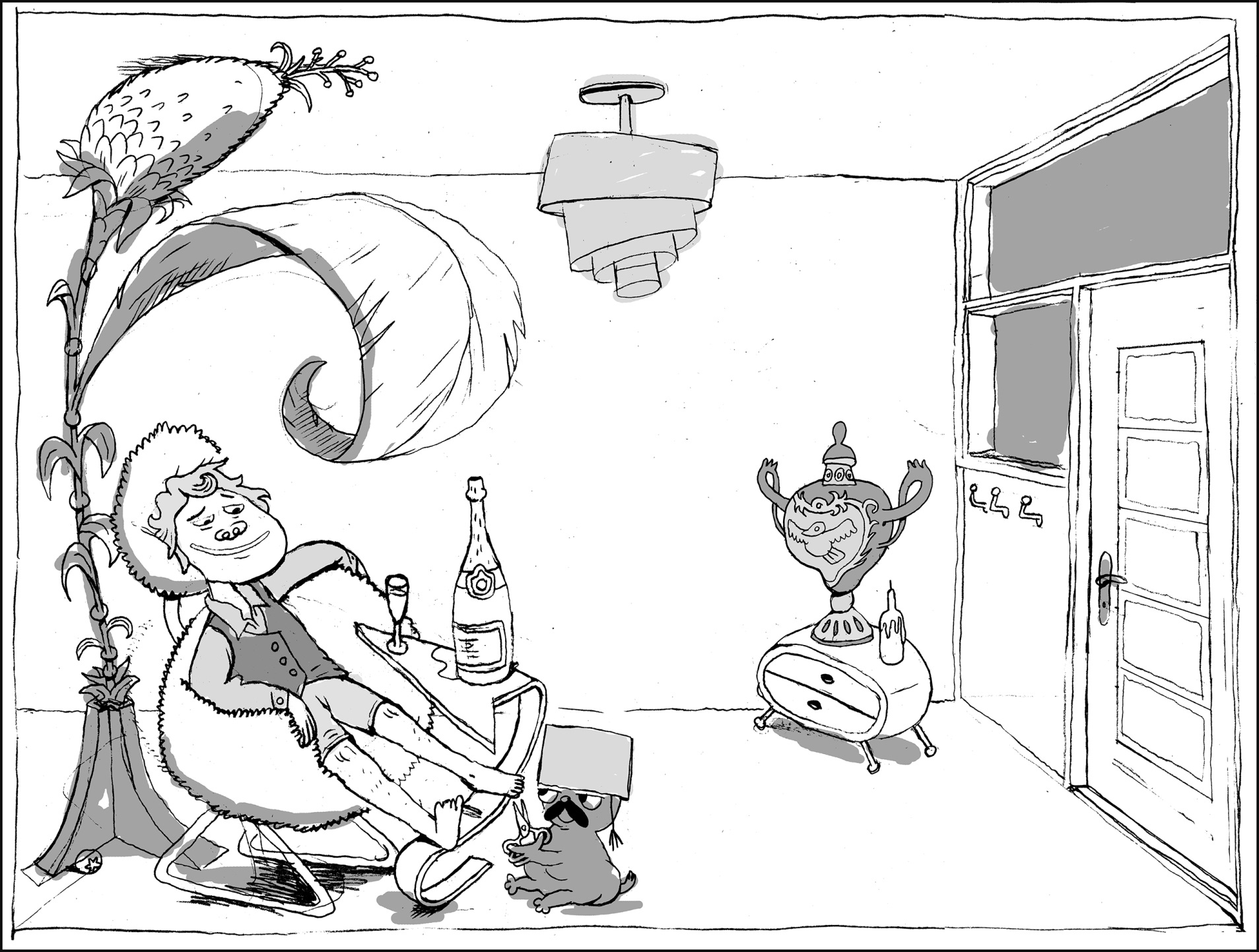 CUT A BIT MORE ACROSS, WILL YOU DEAR? WE WOULDN’T WANT ANY INGROWN TOENAILS,
NOW WOULD WE?
OH CHEER UP BOY, WHEN YOU’RE DONE WITH THIS WE’LL GO BUY YOU THAT LUXURY LIVER PATÉ YOU LOVE.
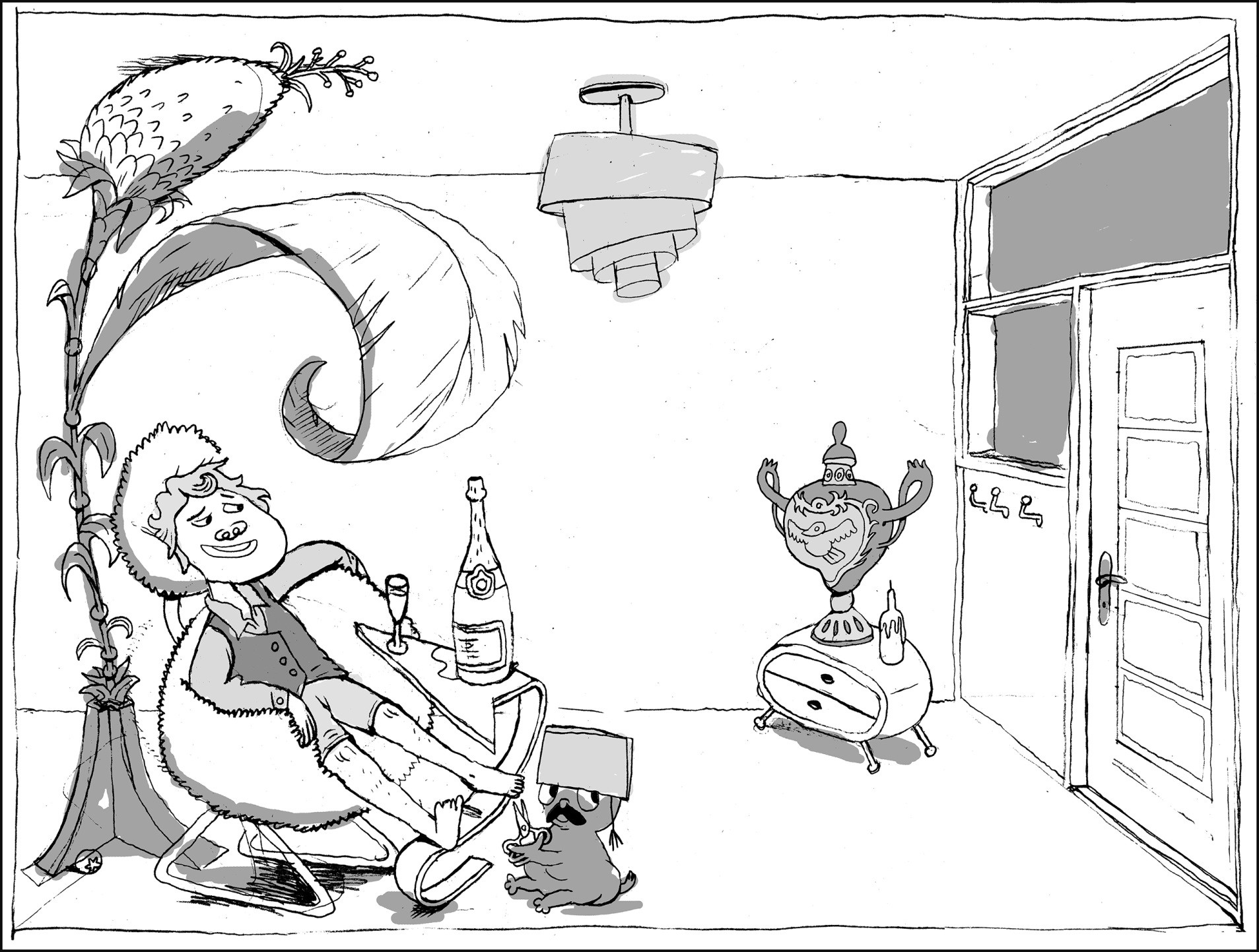 I JUST FEEL SO RADIANT AND GENEROUS TODAY, DON’T KNOW WHY. MUST BE THE VASE.
I JUST GOT IT. WHAT DO YOU THINK? DOESN’T IT SUIT ME? I FEEL LIKE THAT’S WHAT I’D LOOK LIKE IF I WAS A VASE.
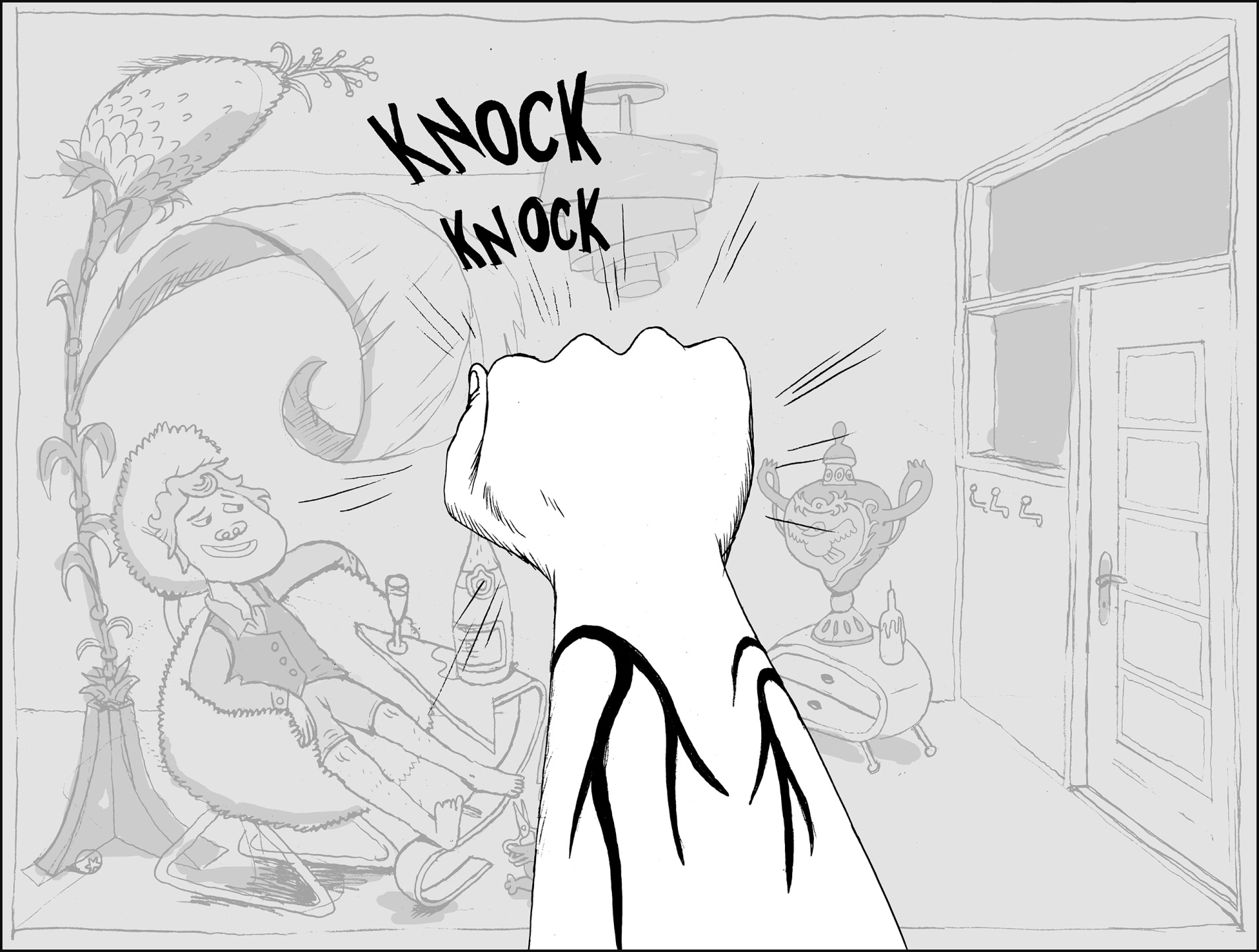 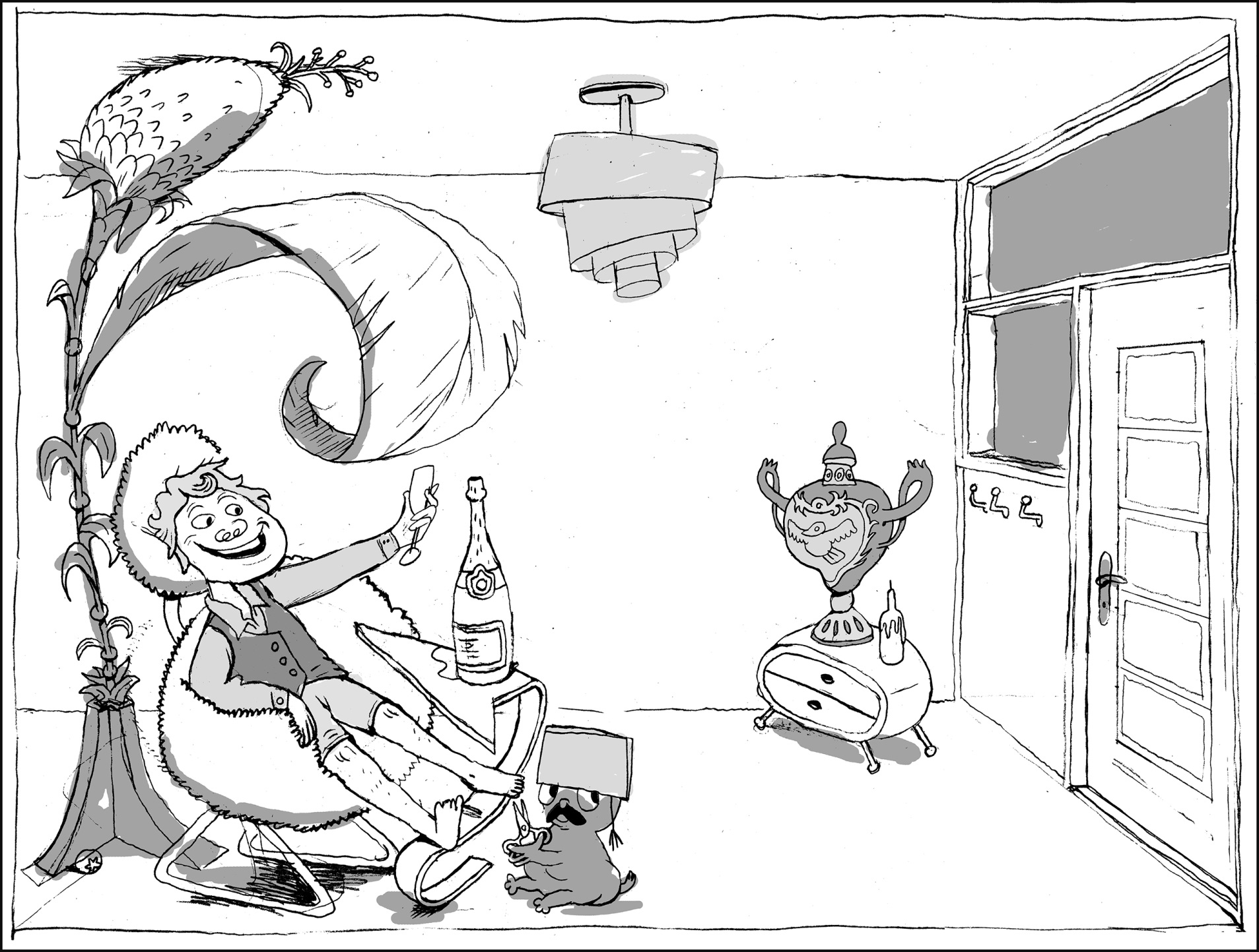 COME IN, COME IN! THERE’S NO LOCKS IN THIS ESTABLISHMENT!
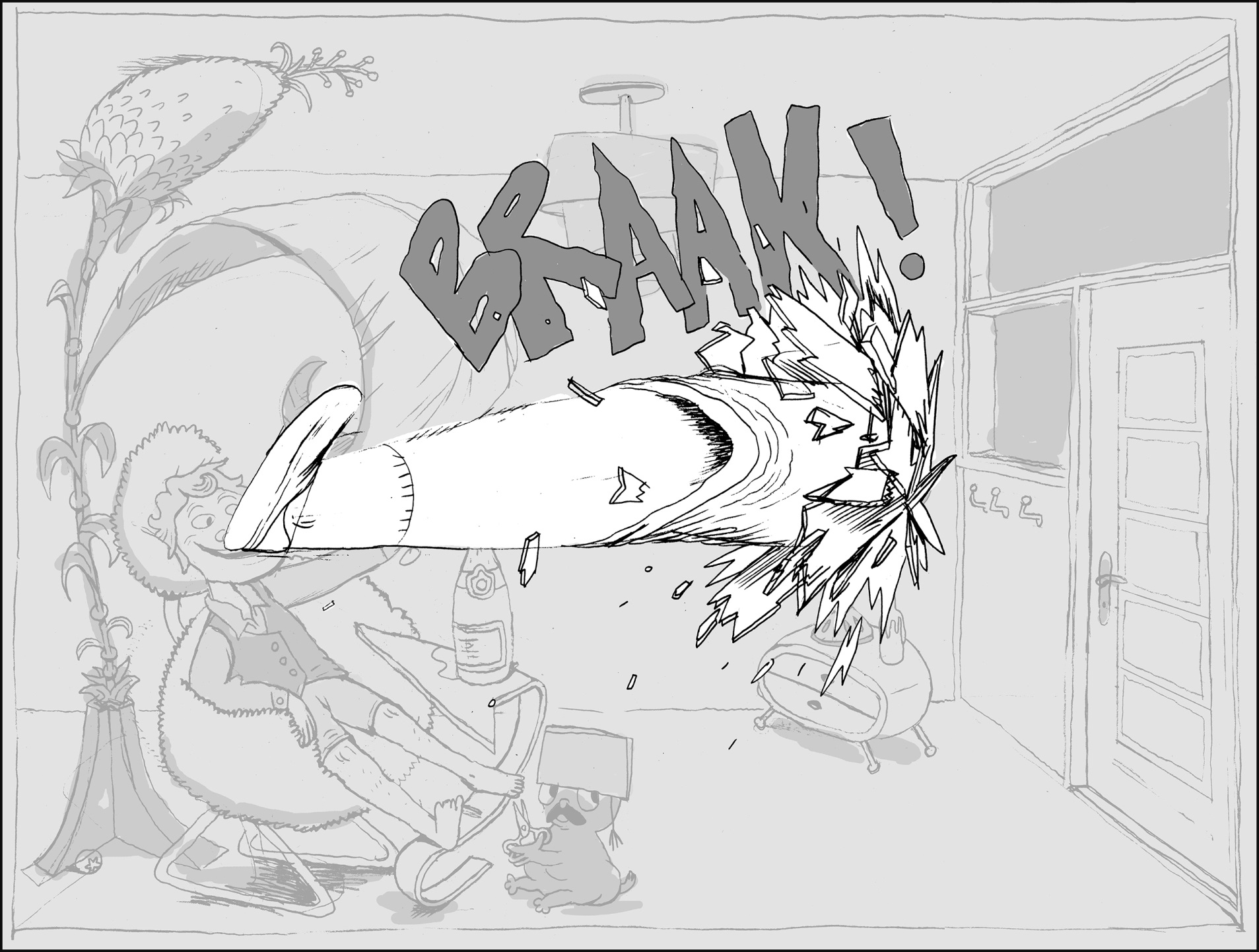 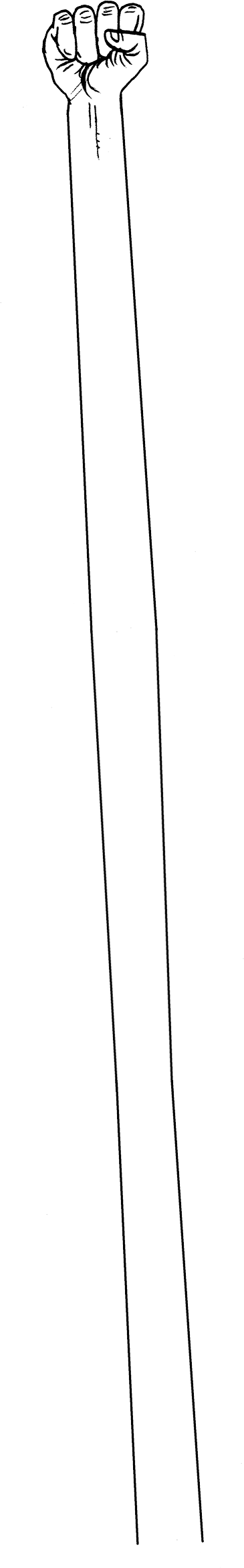 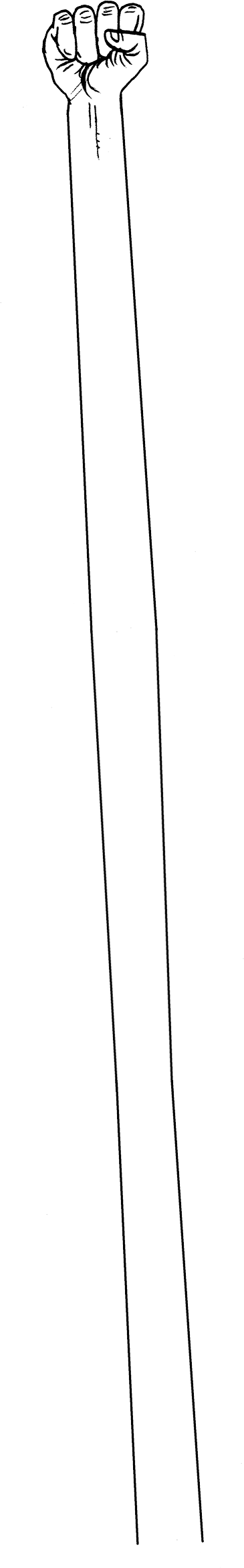 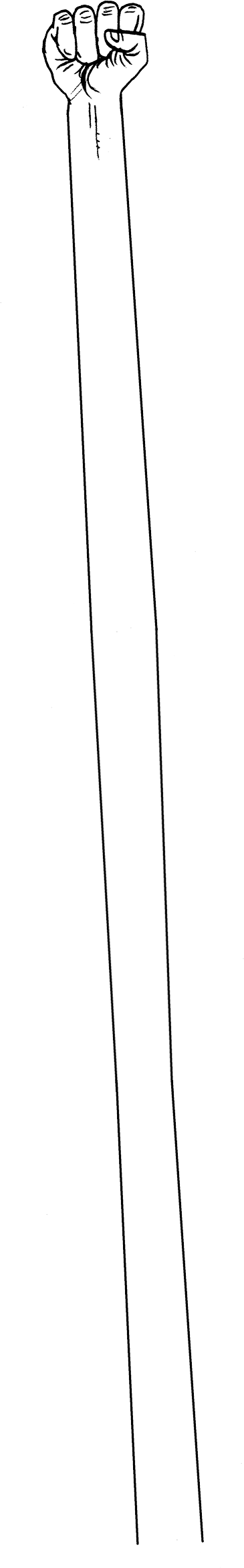 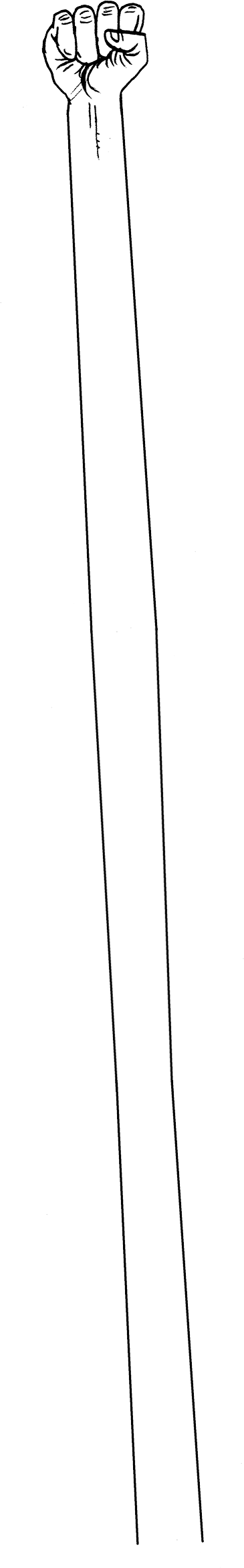 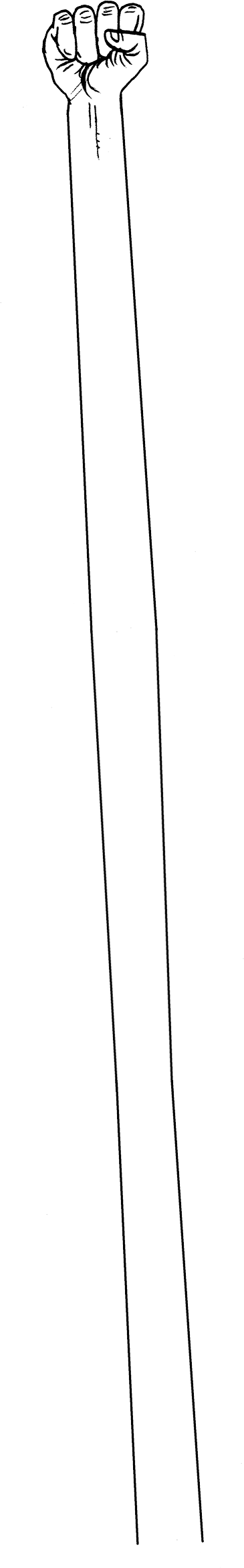 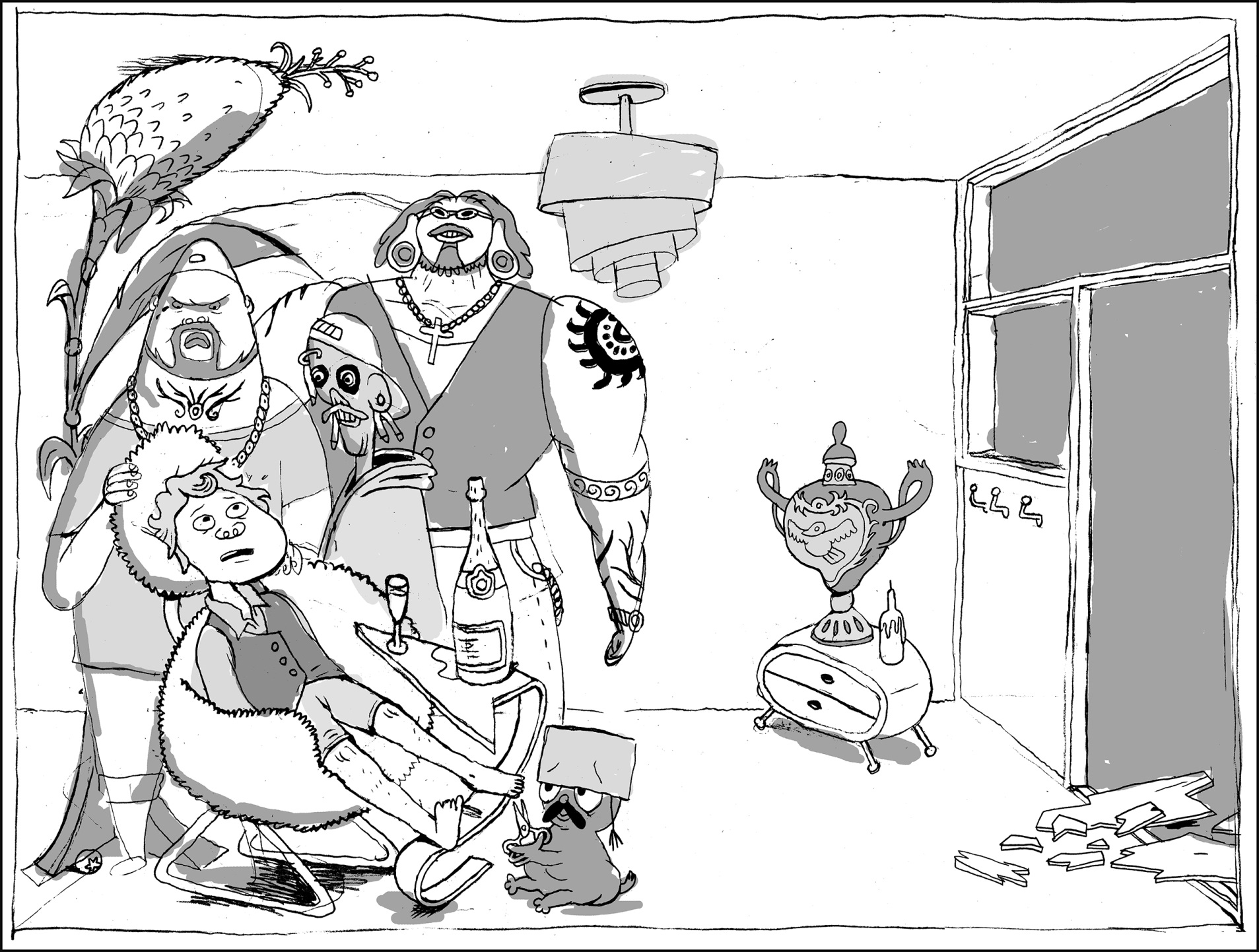 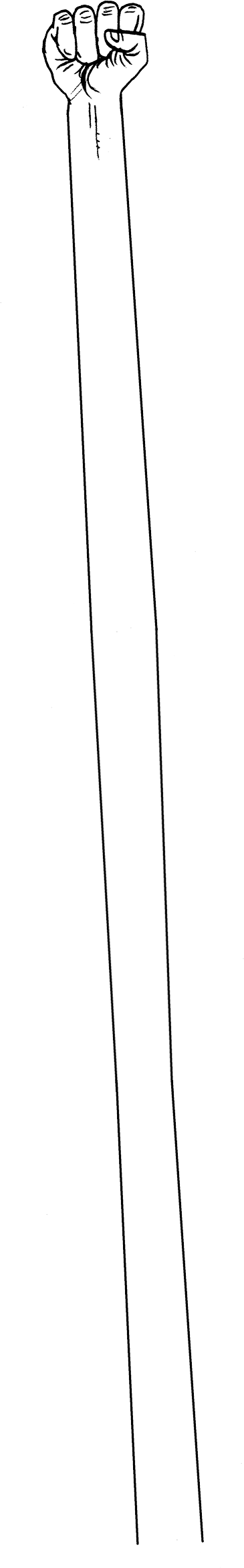 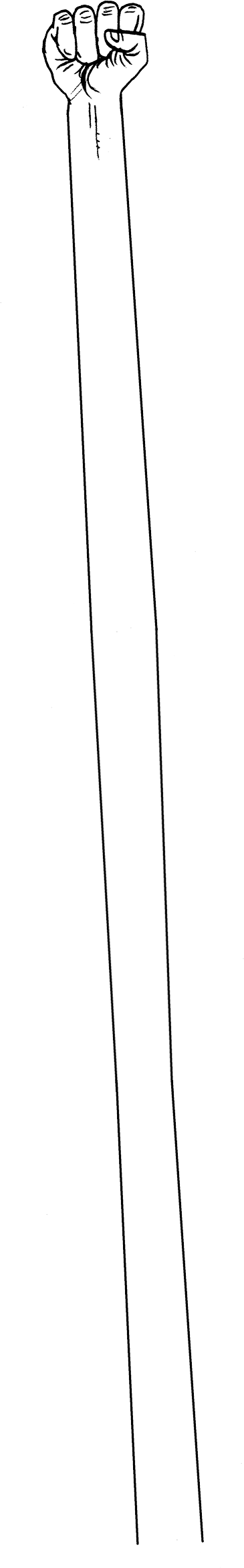 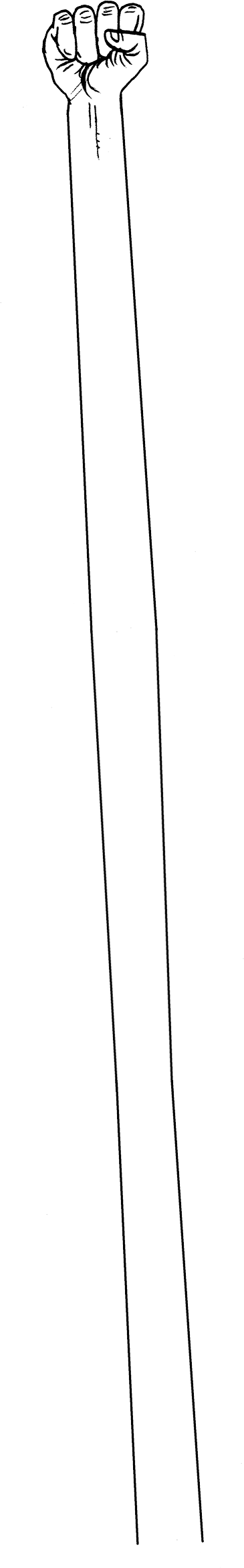 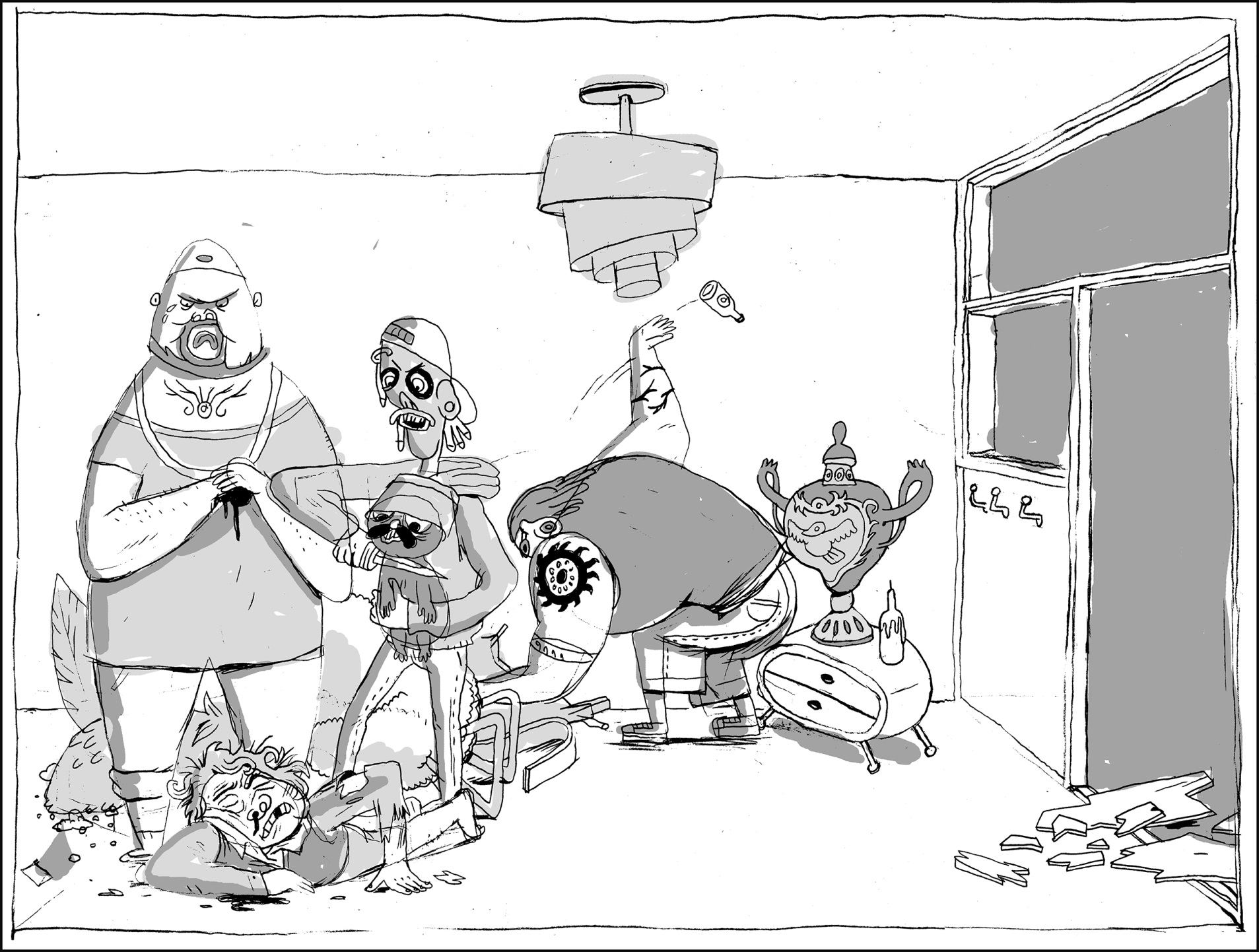 SO WHEREYA HIDING IT, DUDE?
I – I GOT NO CLUE WHAT THIS IS ABOUT.
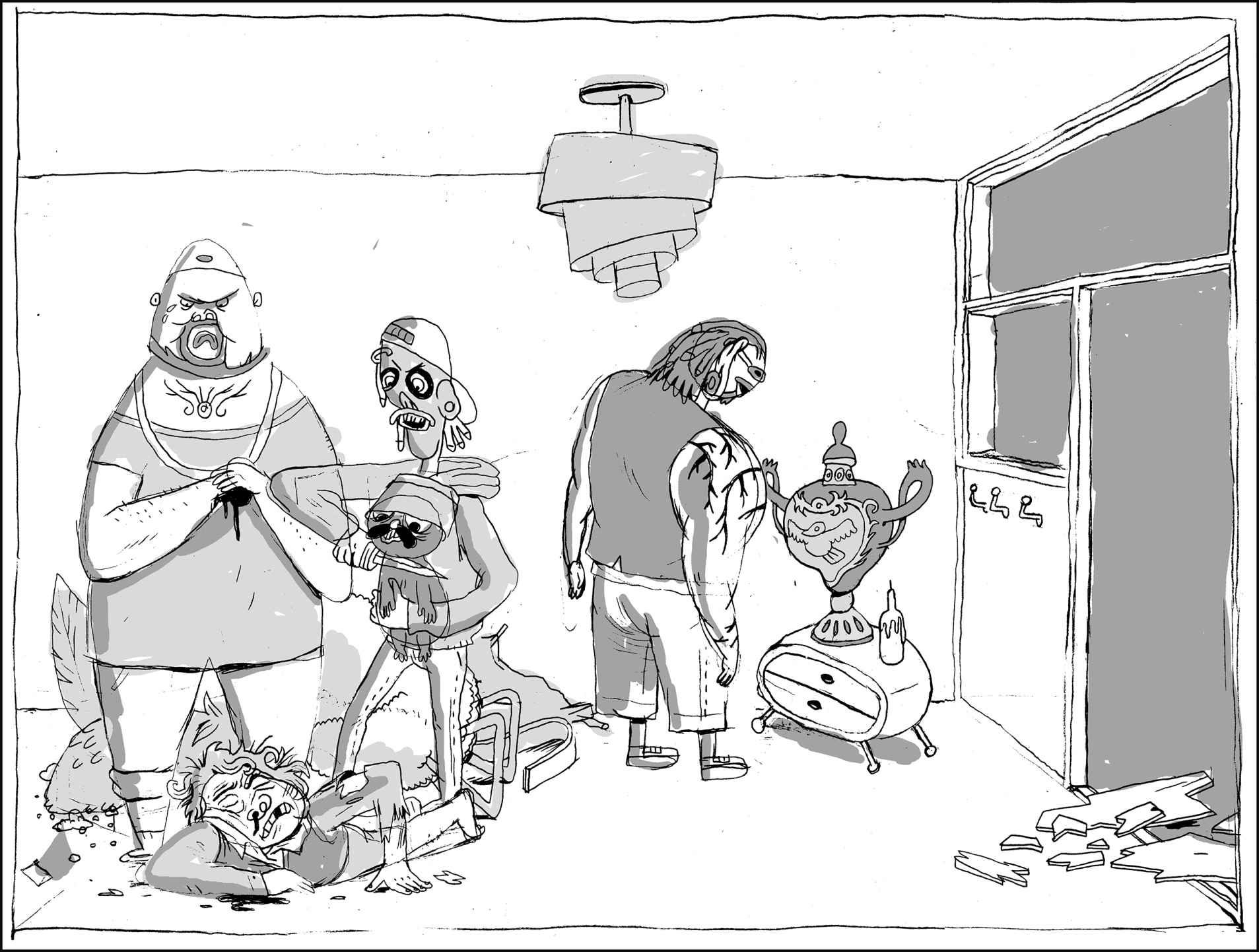 CUT THE BULLSHIT, MAN. OR I’LL CUT IT FOR YOU!
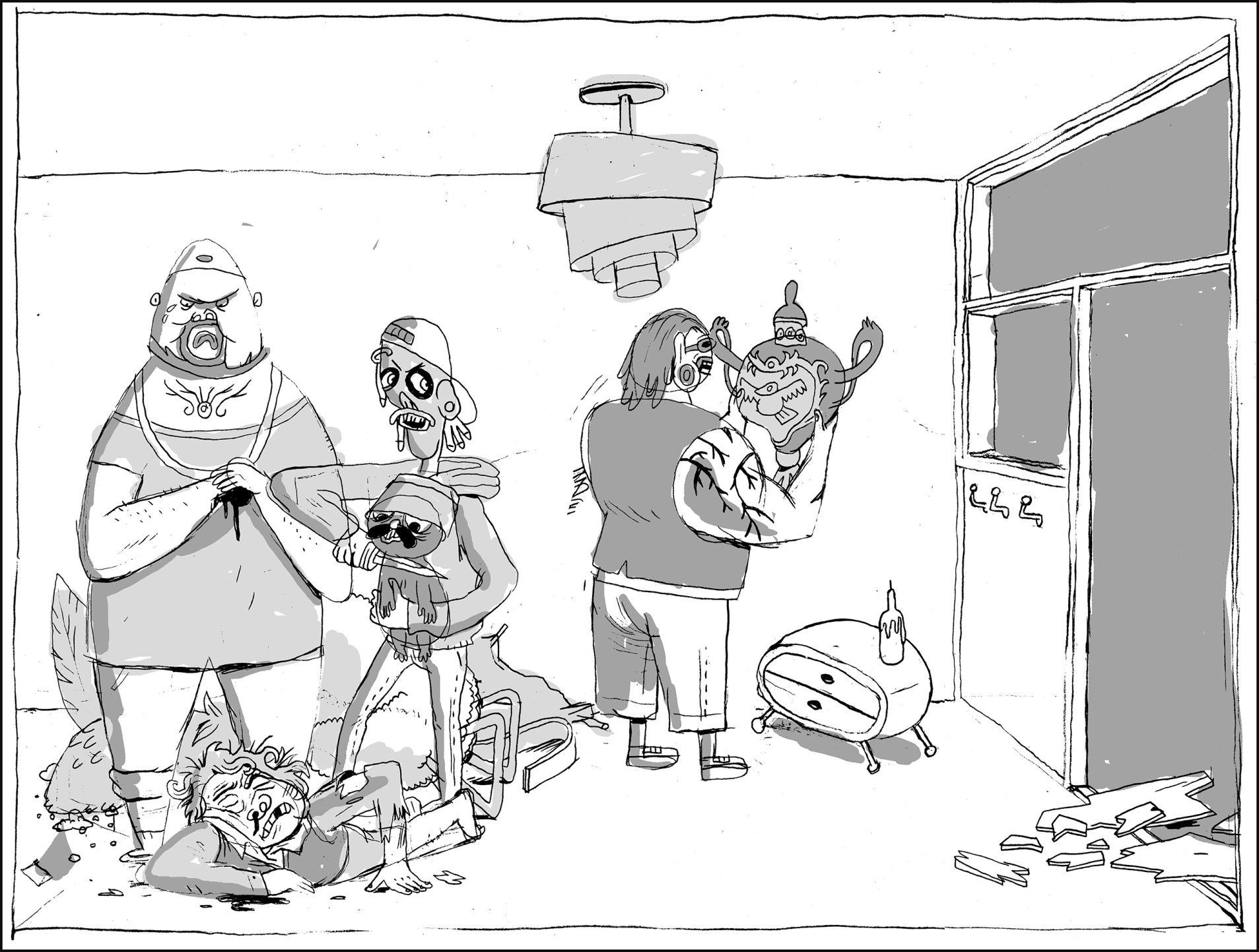 I FOUND IT! YAY!
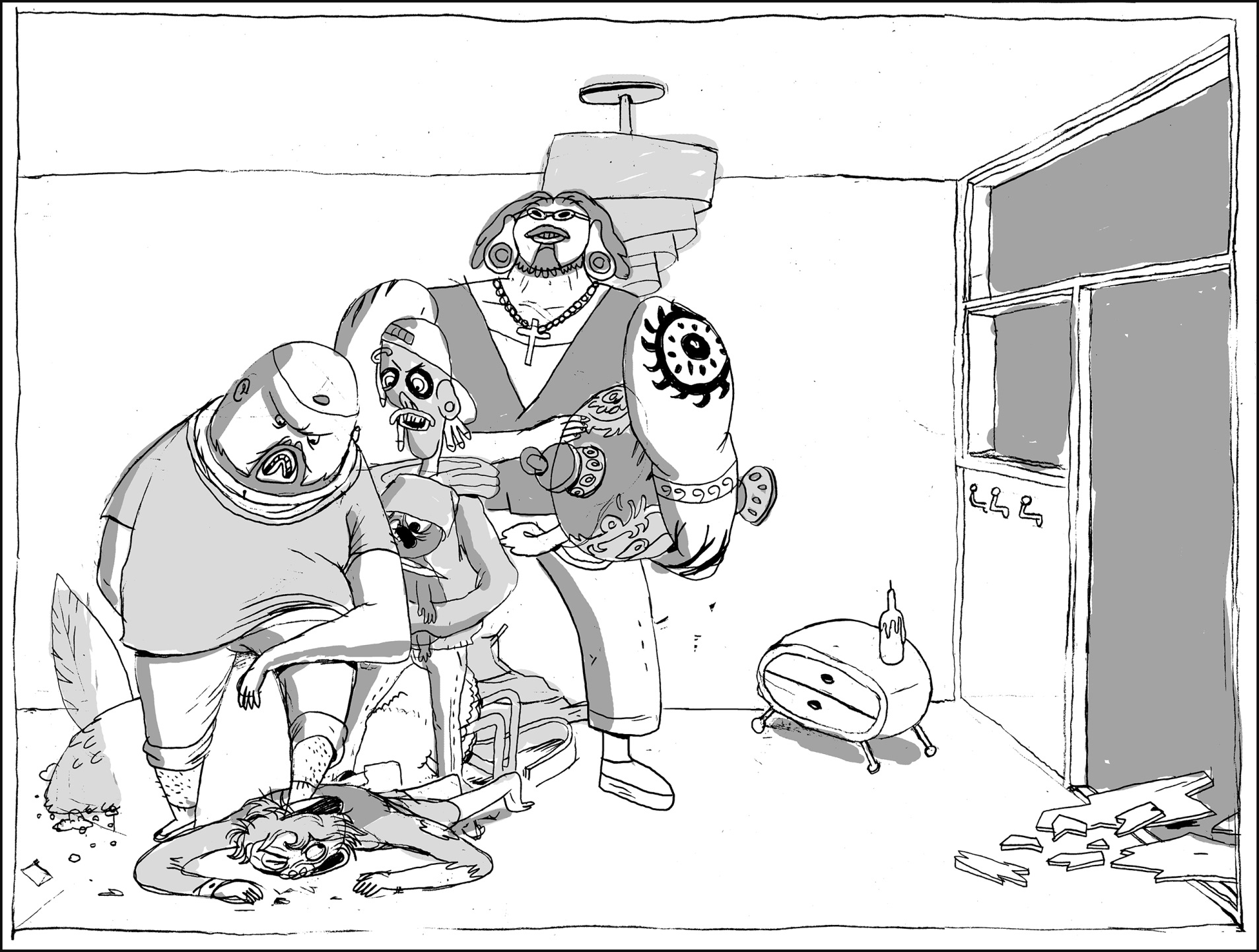 OH, THE V-VASE. THAT CAN ACTUALLY EASILY BE EXPLAINED.
NO NEED. WE UNDERSTAND.
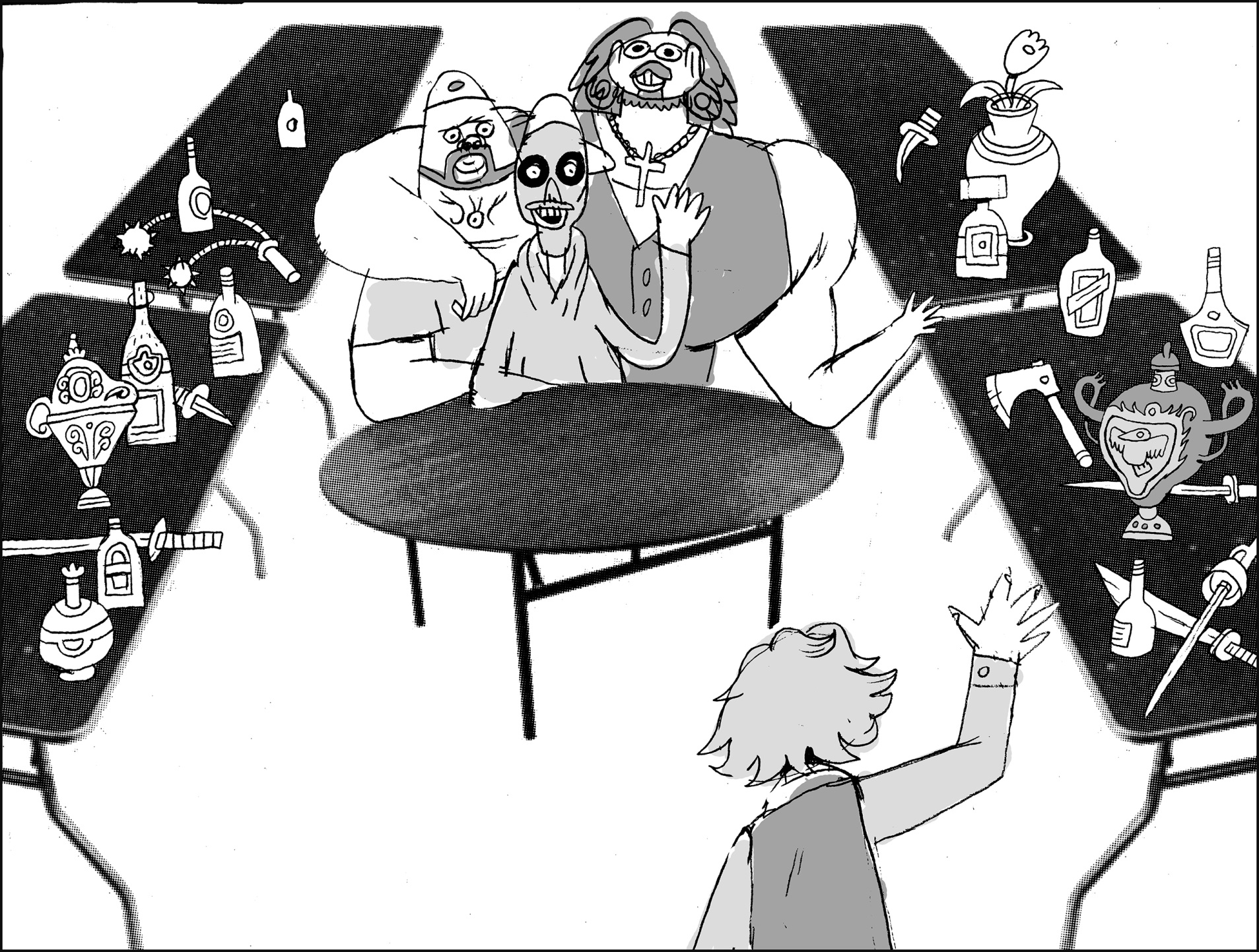 IT WAS YOUR FIRST TIME SHOPPING AT THE BLACK MARKED YESTERDAY, NO? I BET YOU FELT REAL COOL, NO?
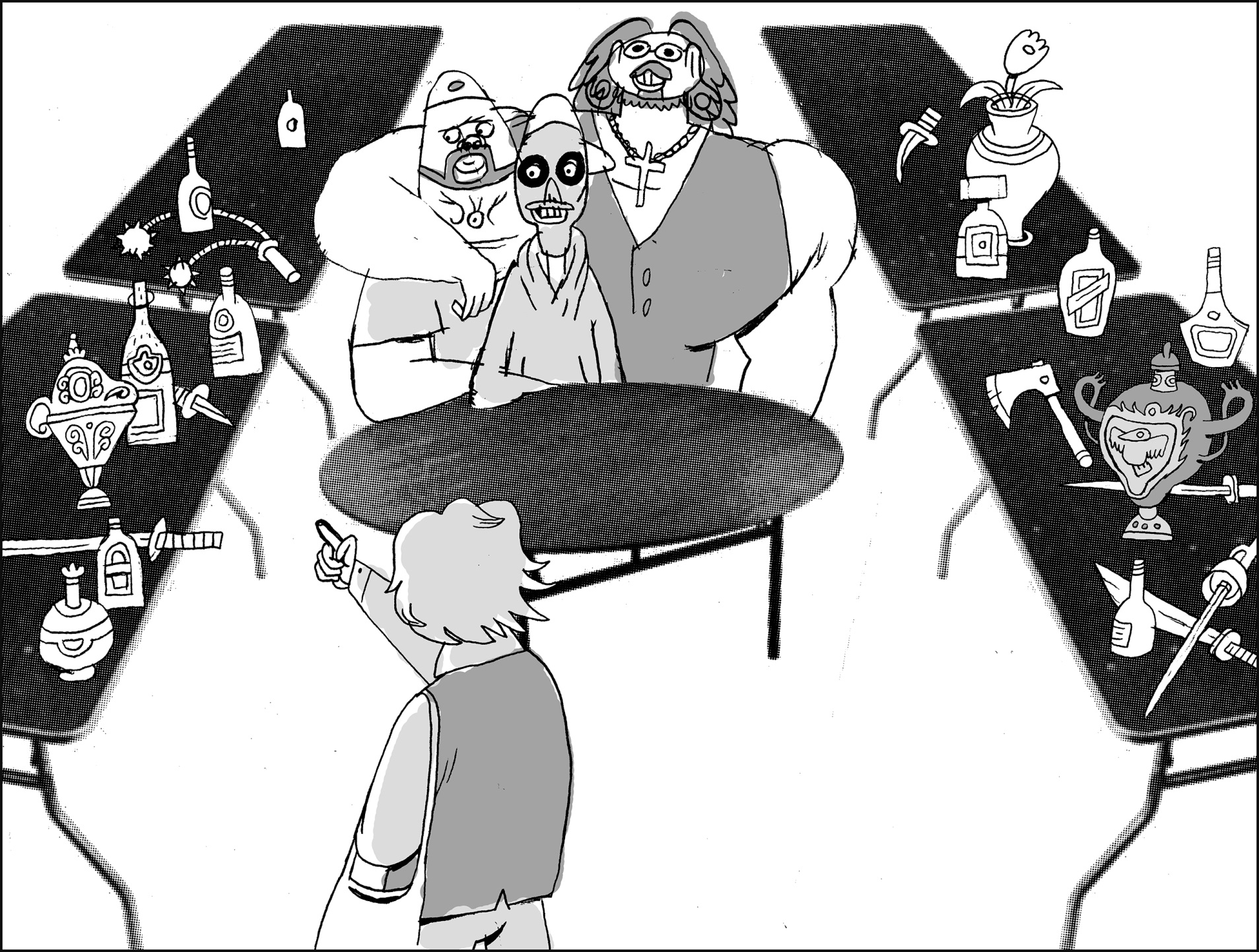 ”I’M A CRIMINAL TOO. I’M NOT AFRAID OF ANYTHING.”
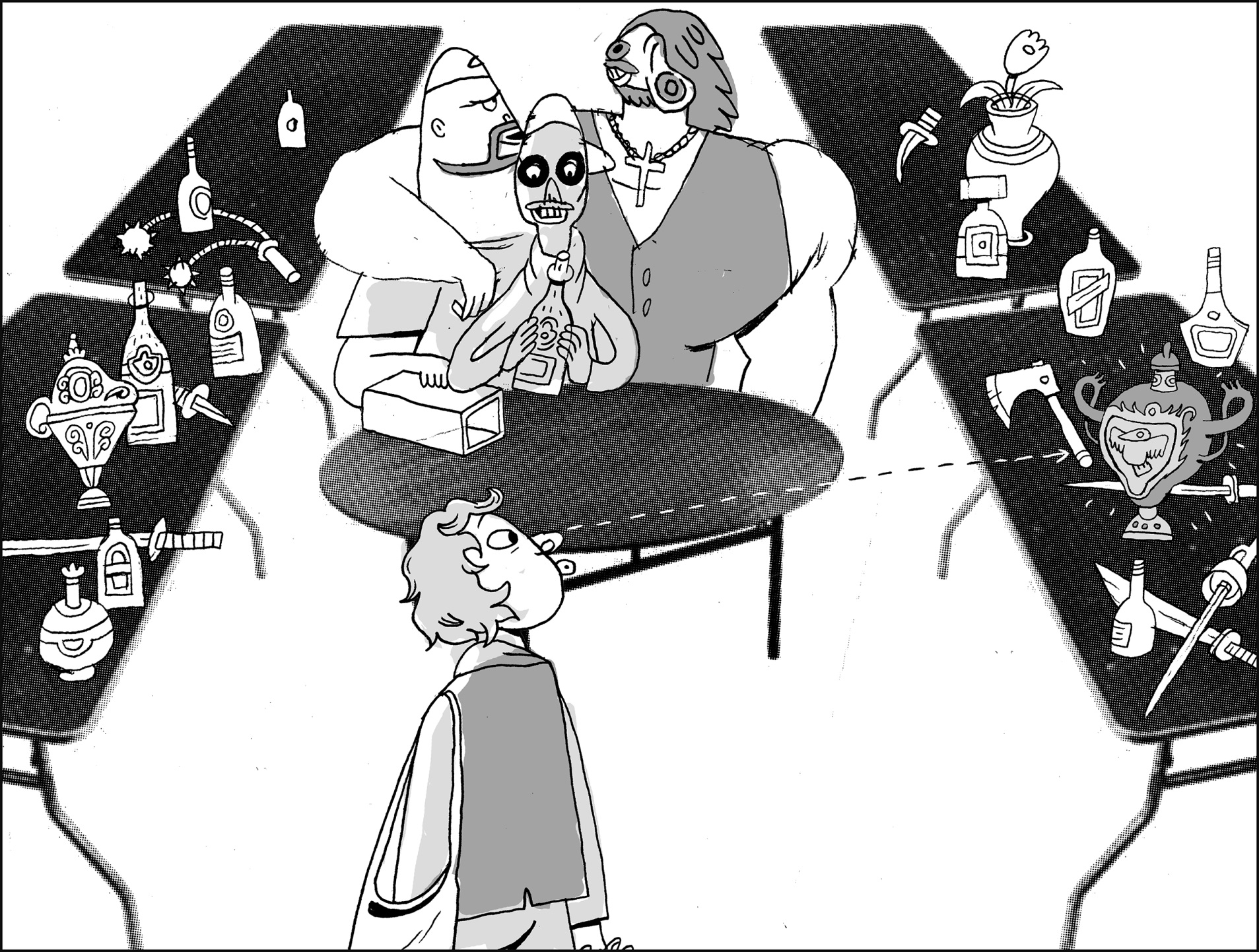 THEN YOU SAW THE VASE,
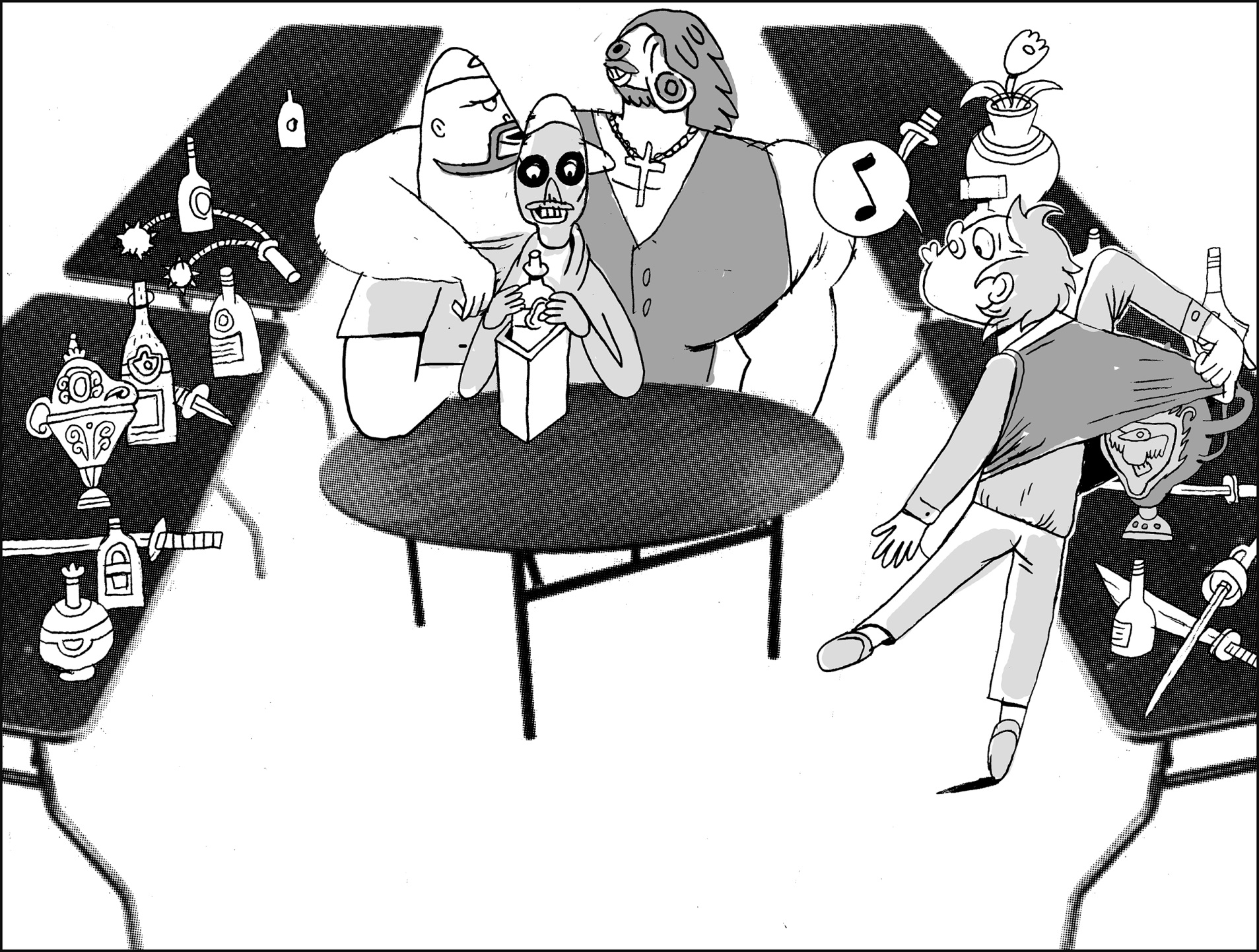 AND THE REST IS HISTORY.
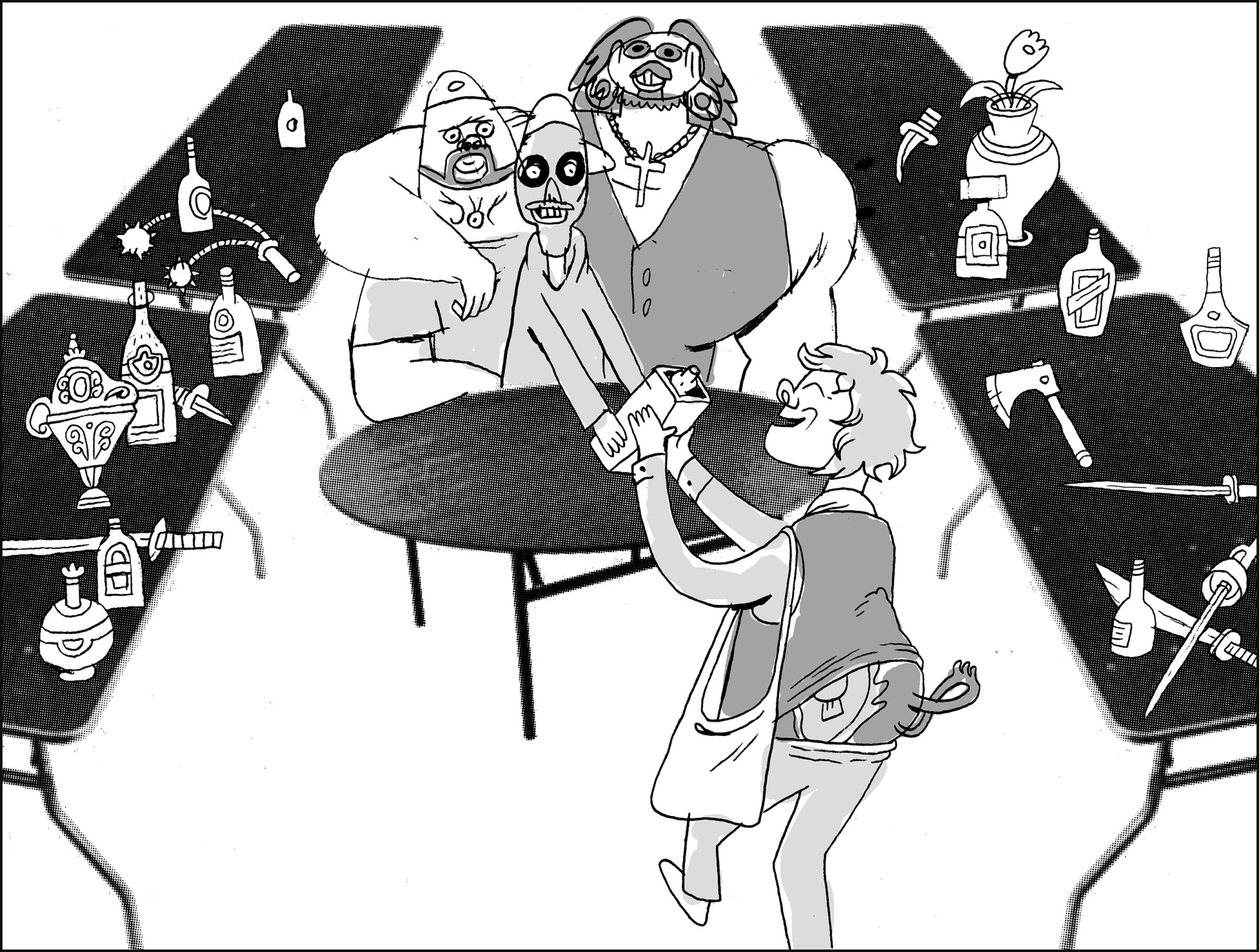 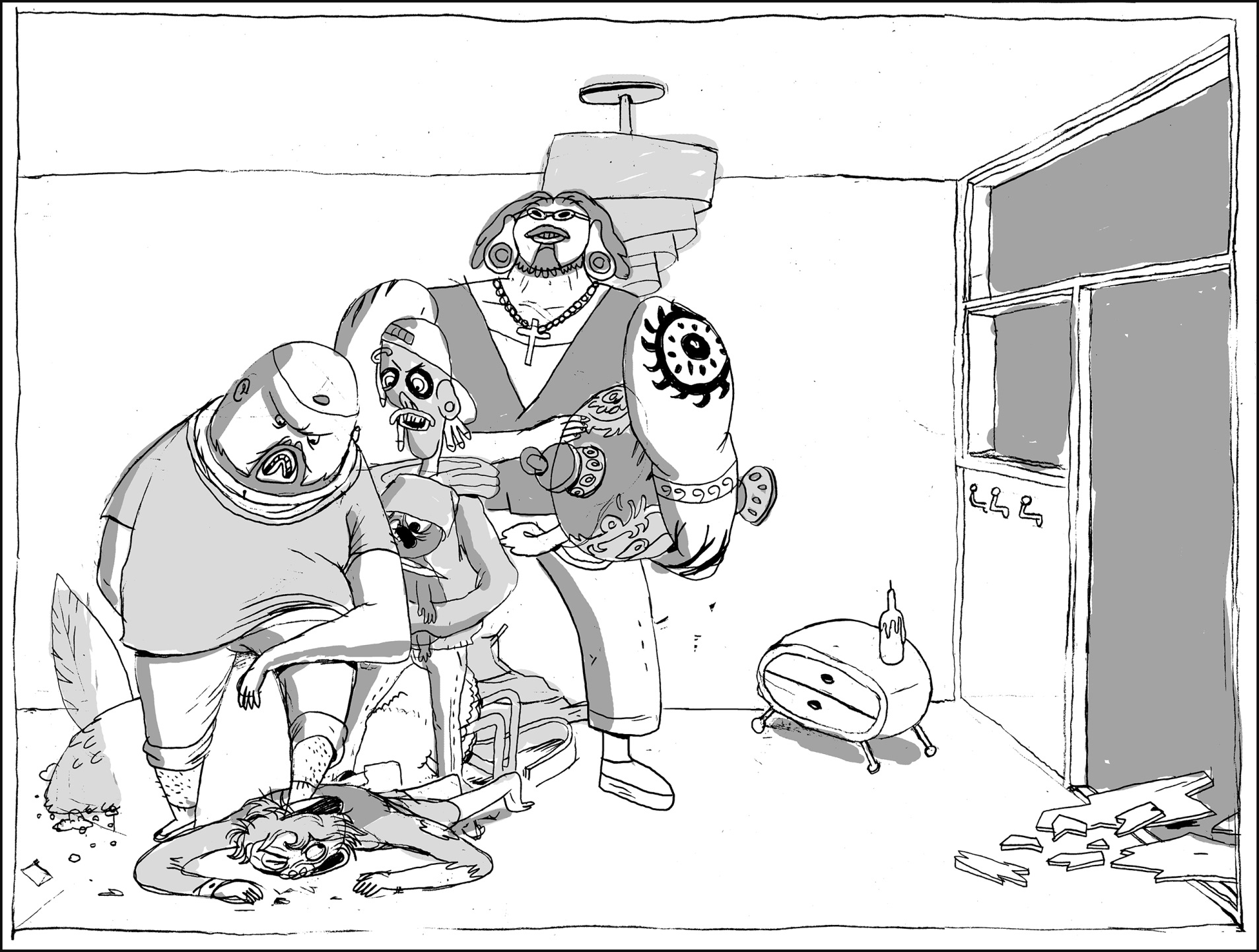 WELL, THAT WASN’T JUST ANY VASE. IT’S A LATE JAQUE CHASSIGNELLES, DUDE!
I TOTALLY UNDERSTAND YOUR PERSPECTIVE HERE. IF I WAS IN YOUR SHOES, I WOULD UNDOUBTEDLY LAND AT THE SAME CONCLUSION.
BUT ALLOW ME TO EXPLAIN…
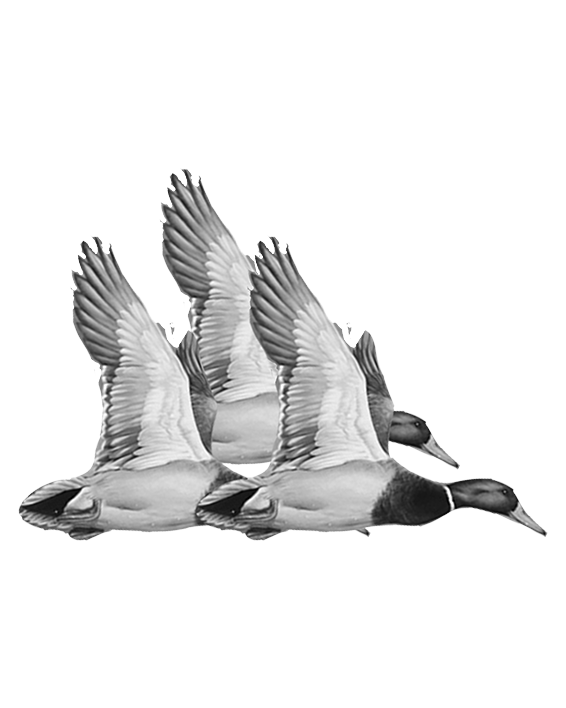 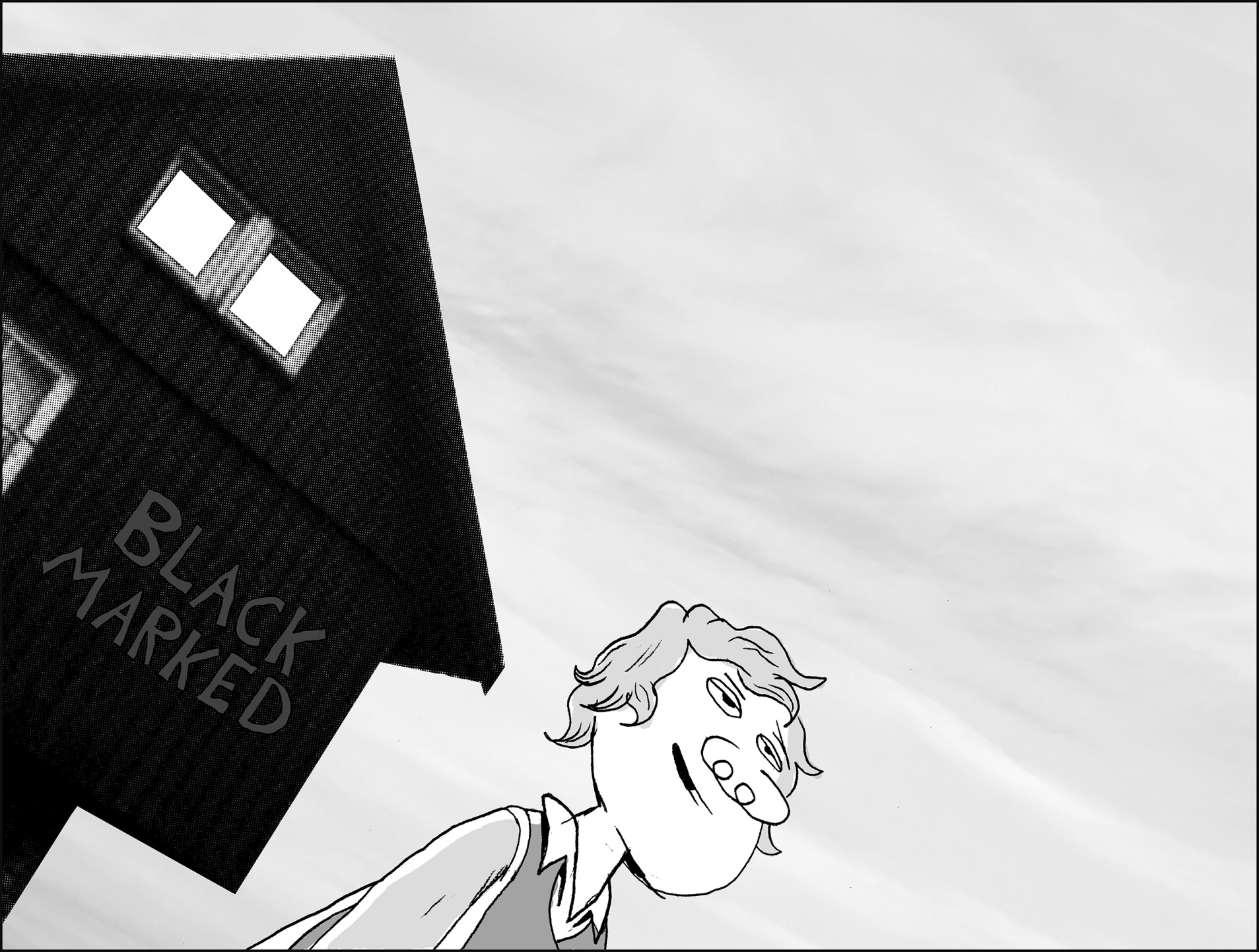 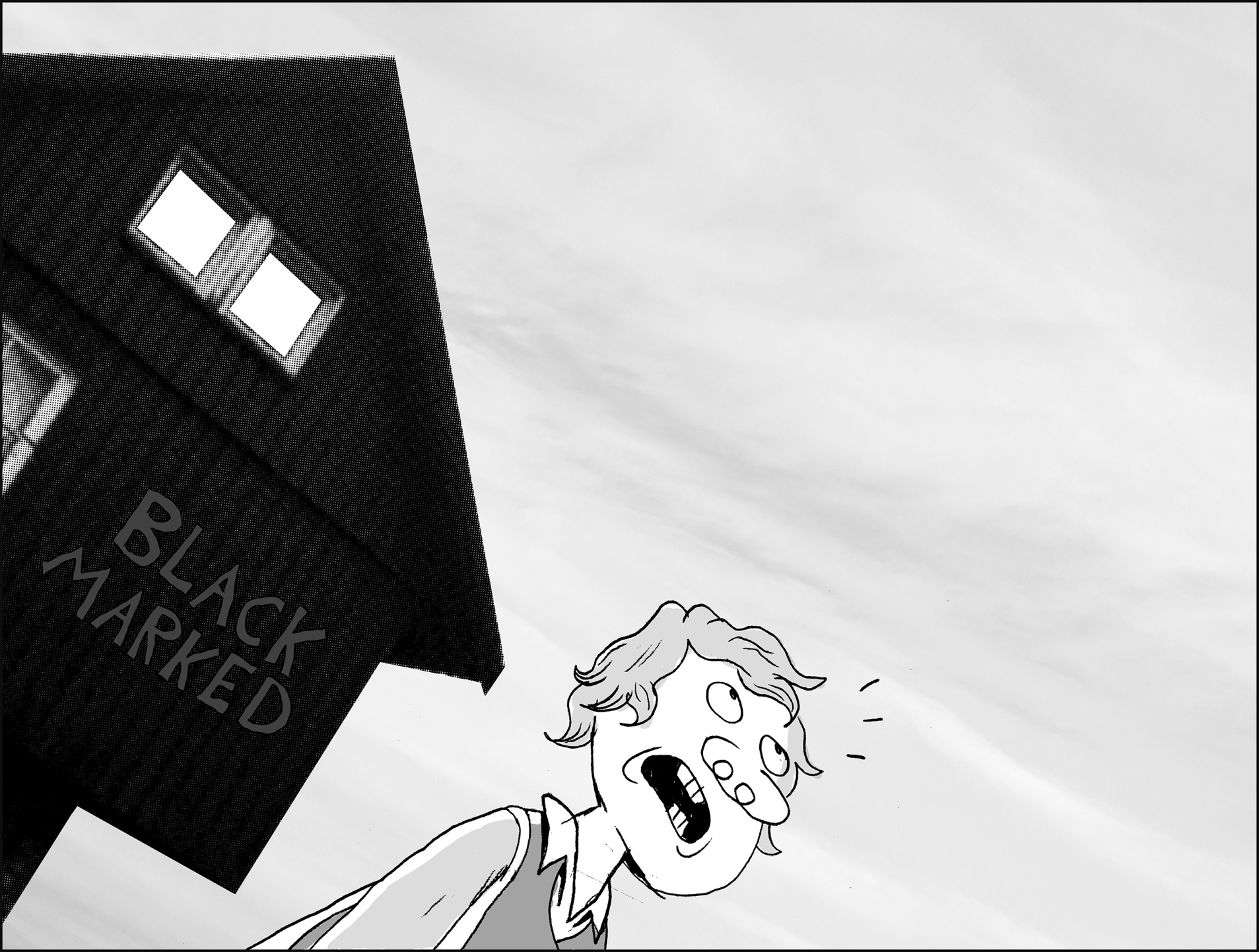 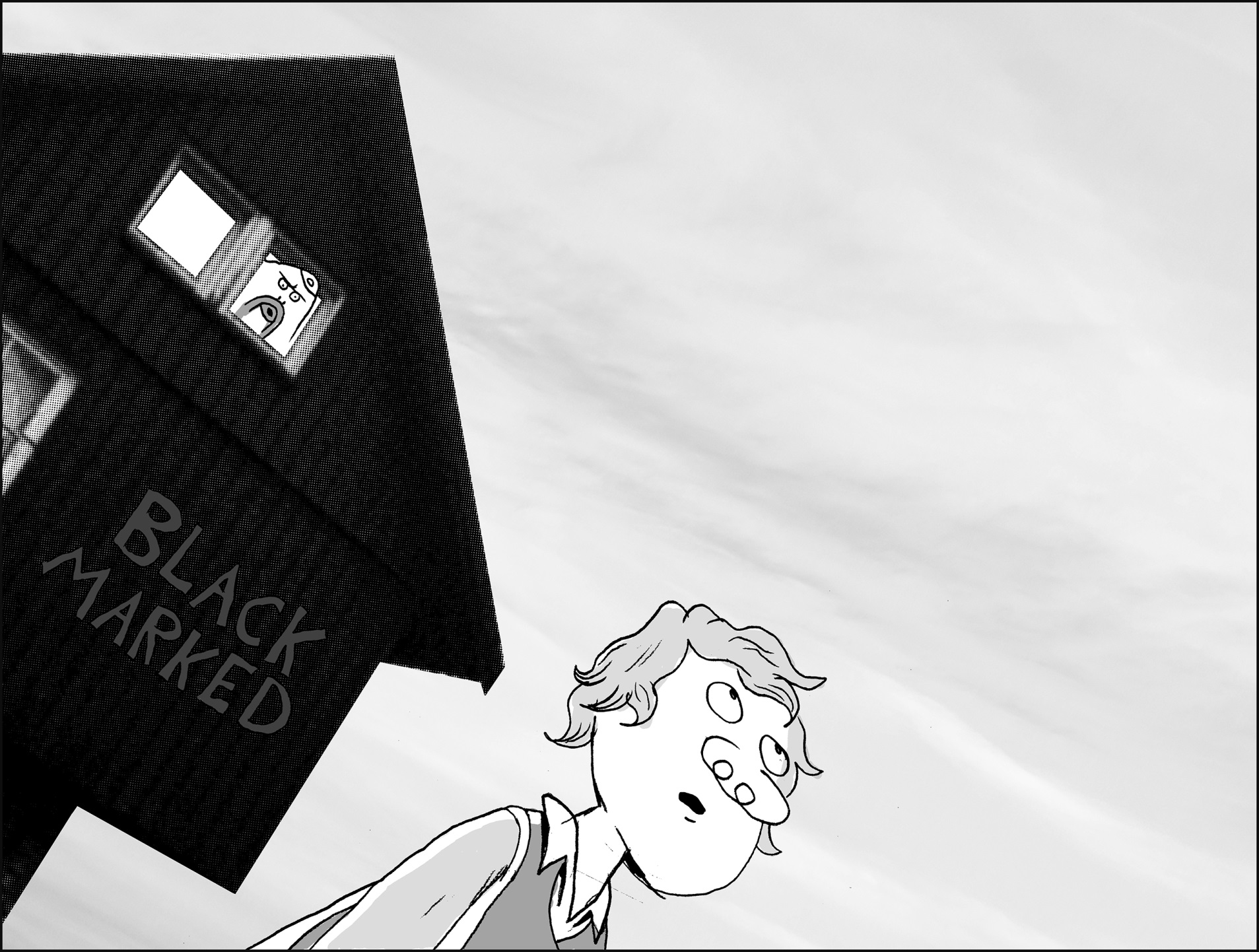 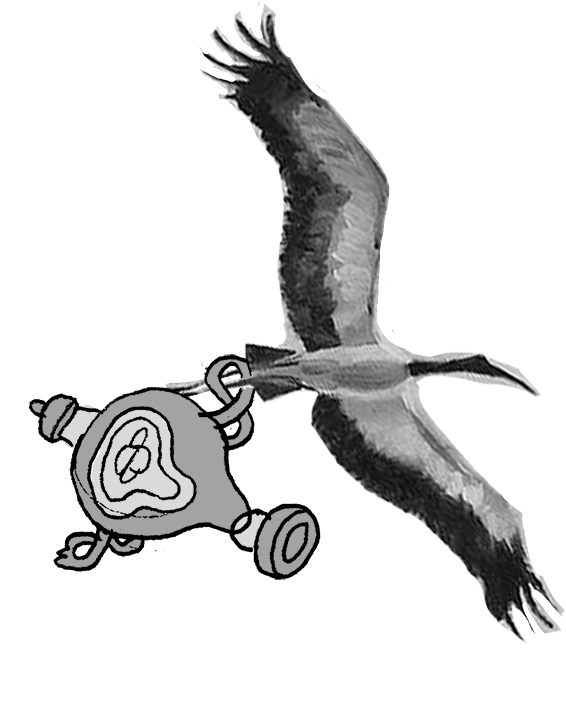 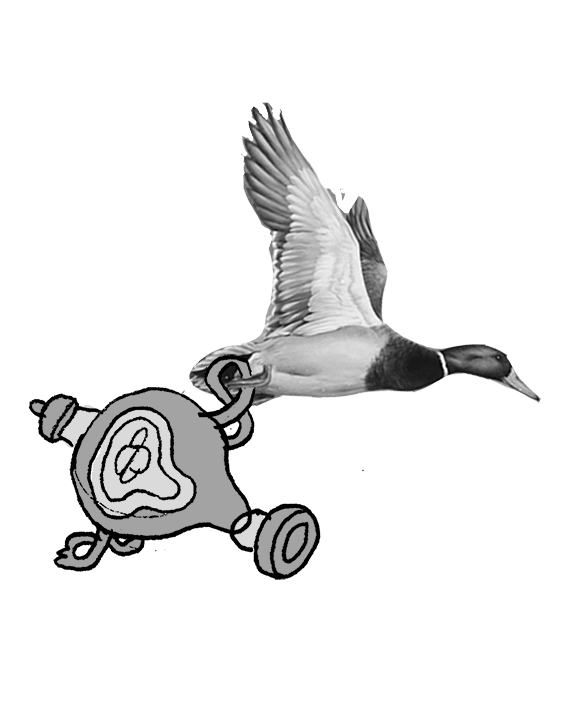 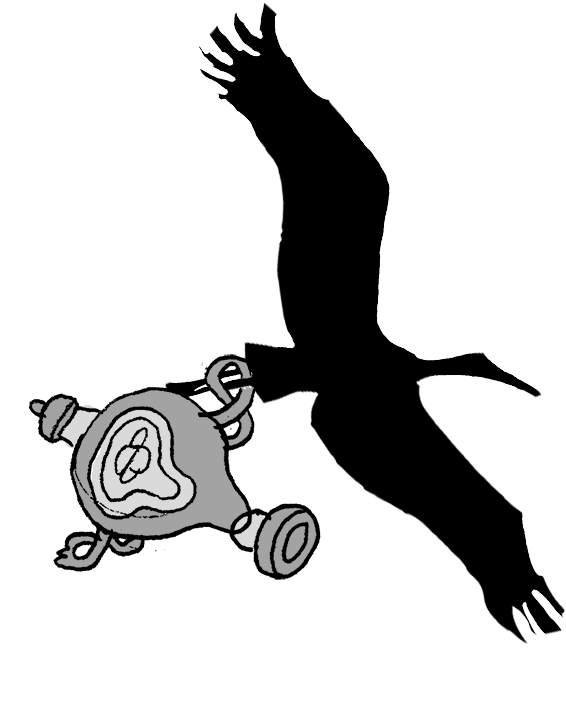 A CRANE? IN NOVEMBER?? AREN’T THEY MIGRATORY BIRDS?
A MALLARD? HOW THE HECK DID IT MANAGE TO CARRY THAT VASE???
WHAT KIND OF BIRD
WAS IT?
I WAS JUST LEAVING YOUR FINE ESTABLISHMENT WHEN… EH…
…A BIRD FLEW AWAY 
WITH THE VASE!
UH… A CRANE, I THINK.
MALLARD. IT WAS A MALLARD, I REMEMBER NOW.
IT… HAD HELP. FROM IT’S MALLARD FRIENDS.
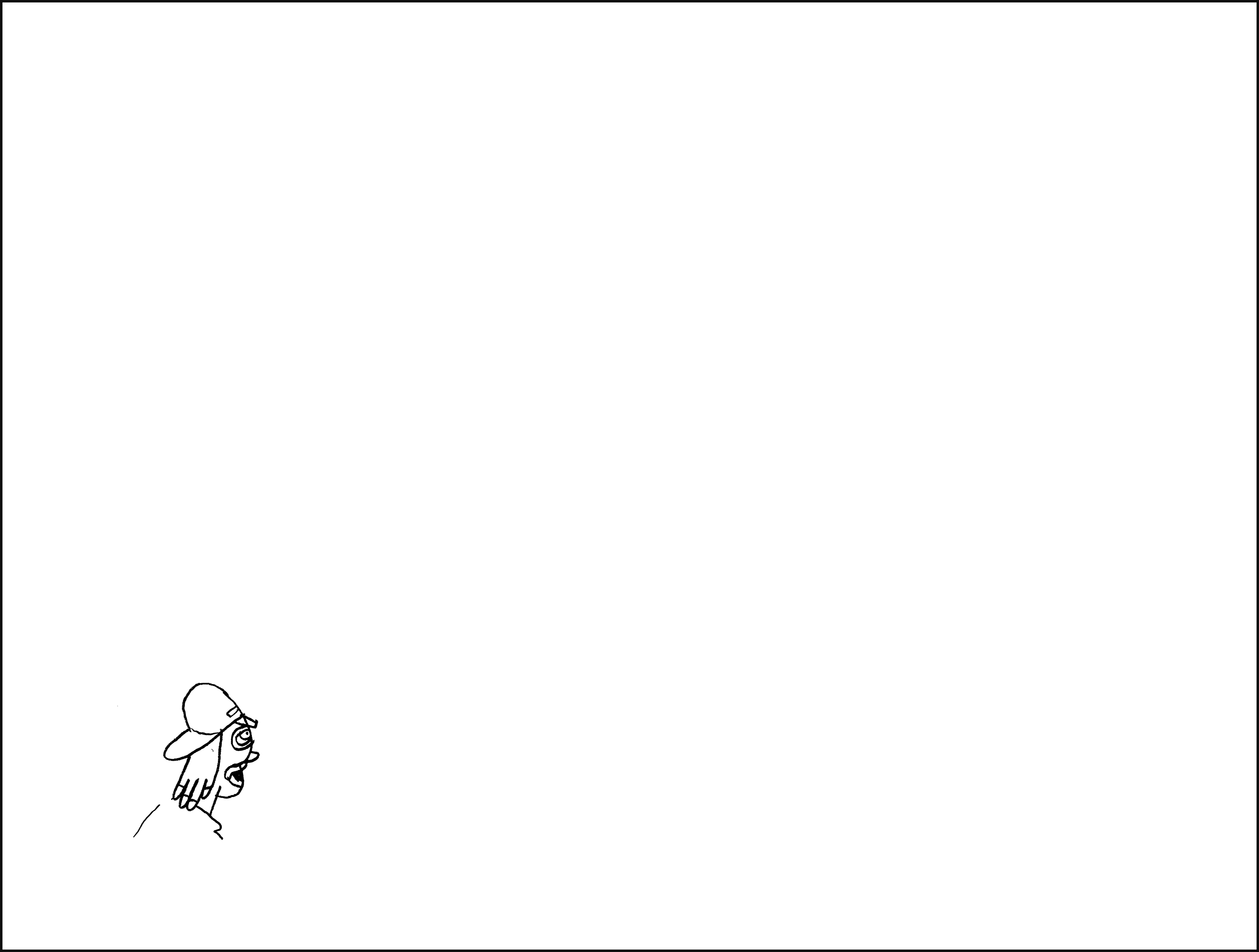 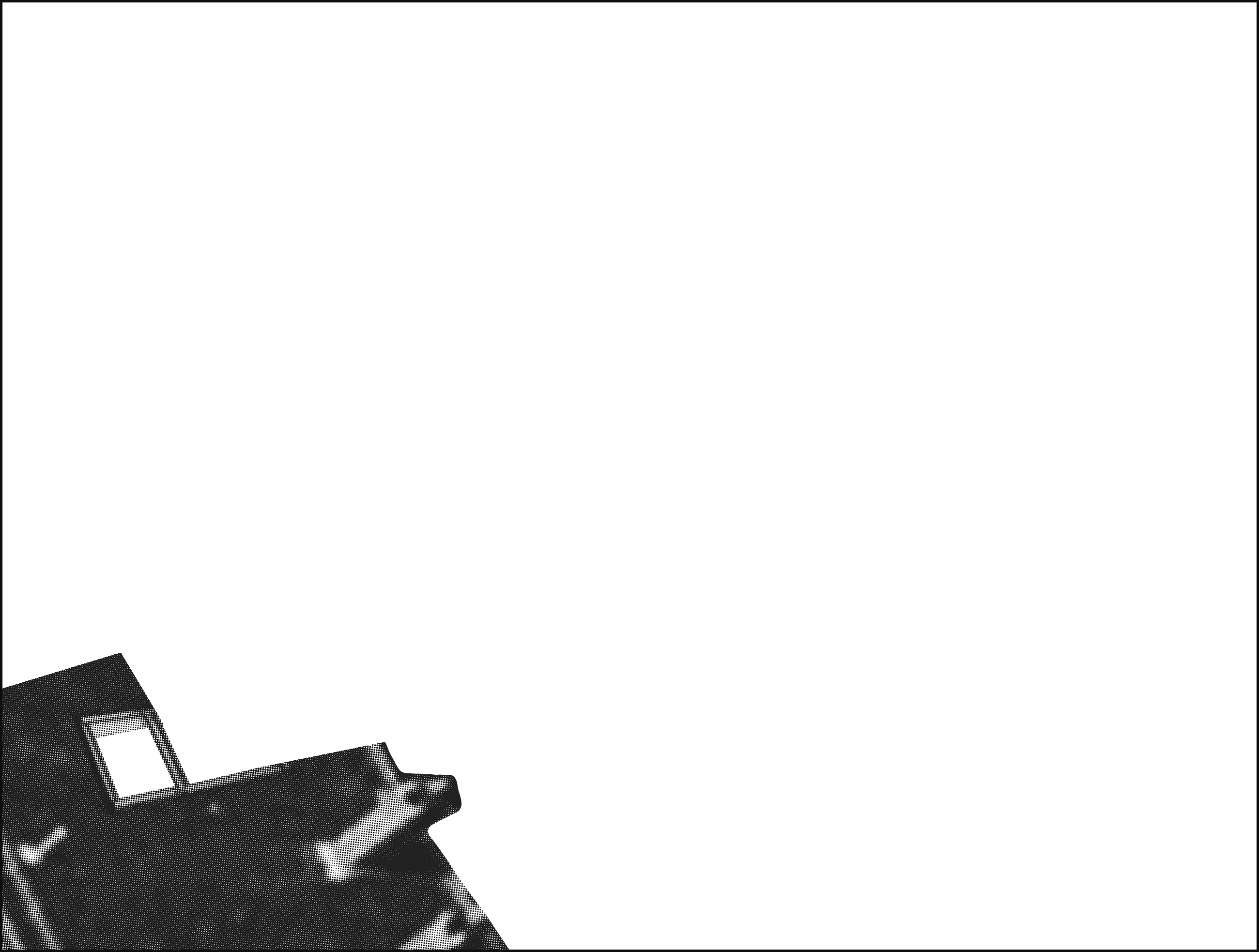 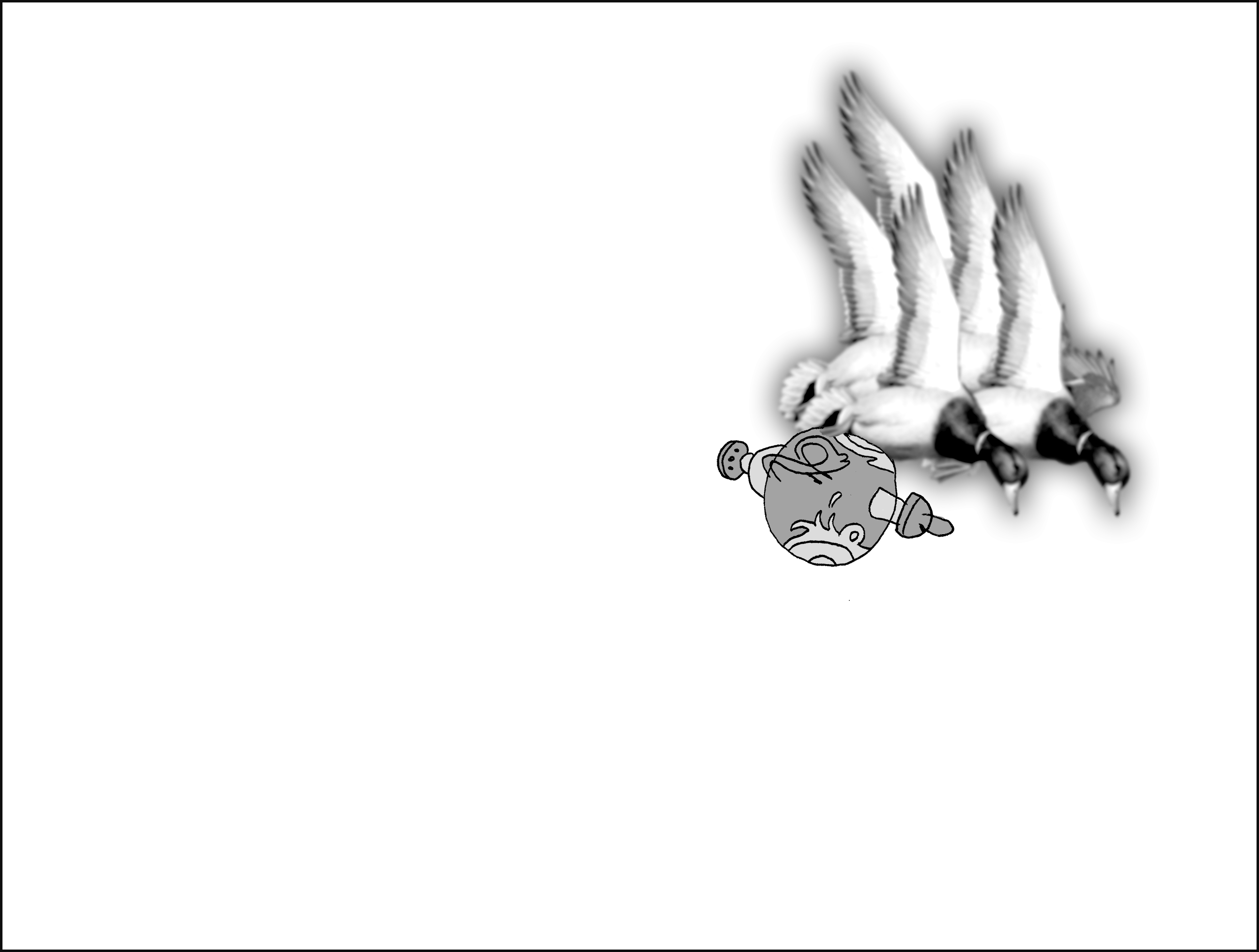 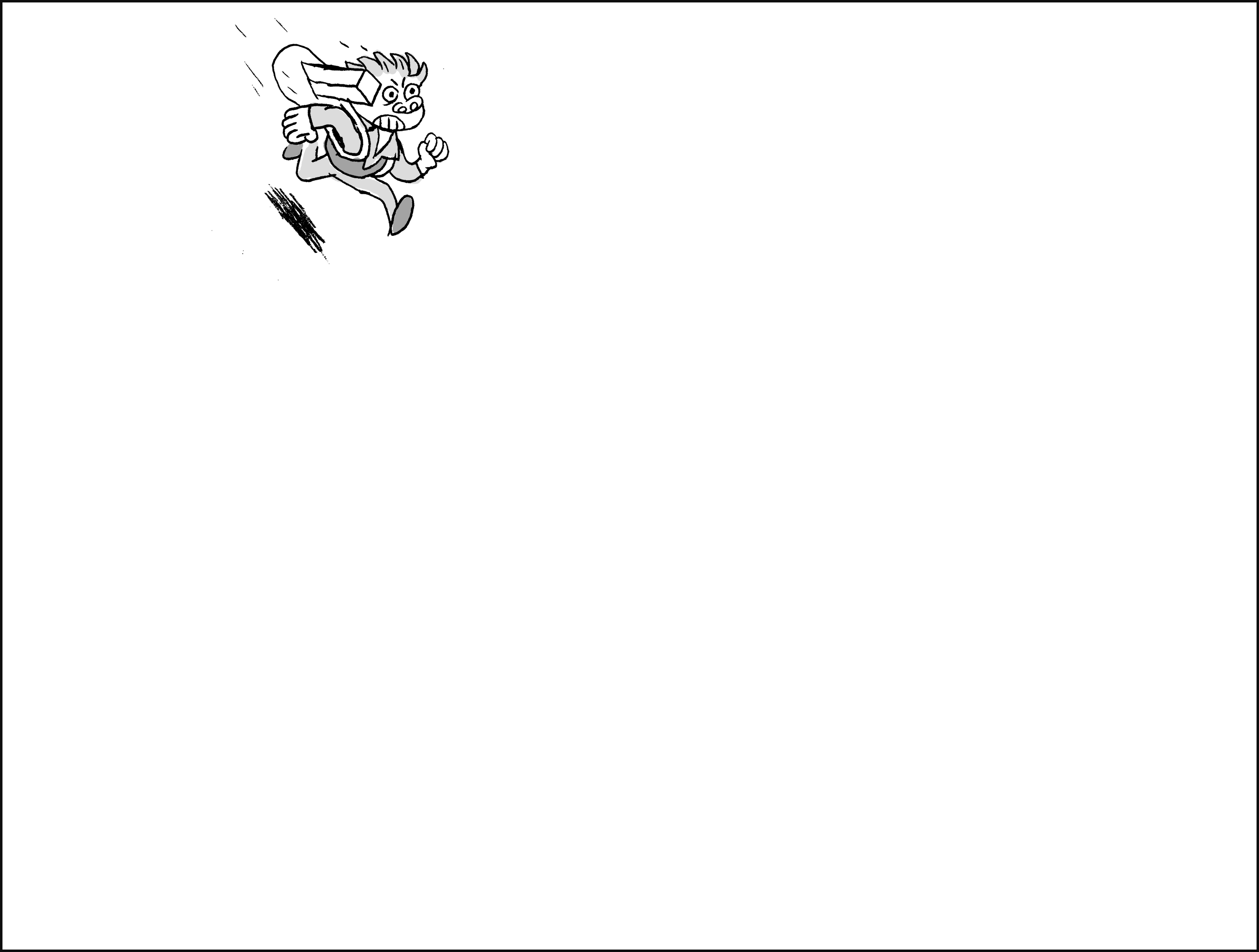 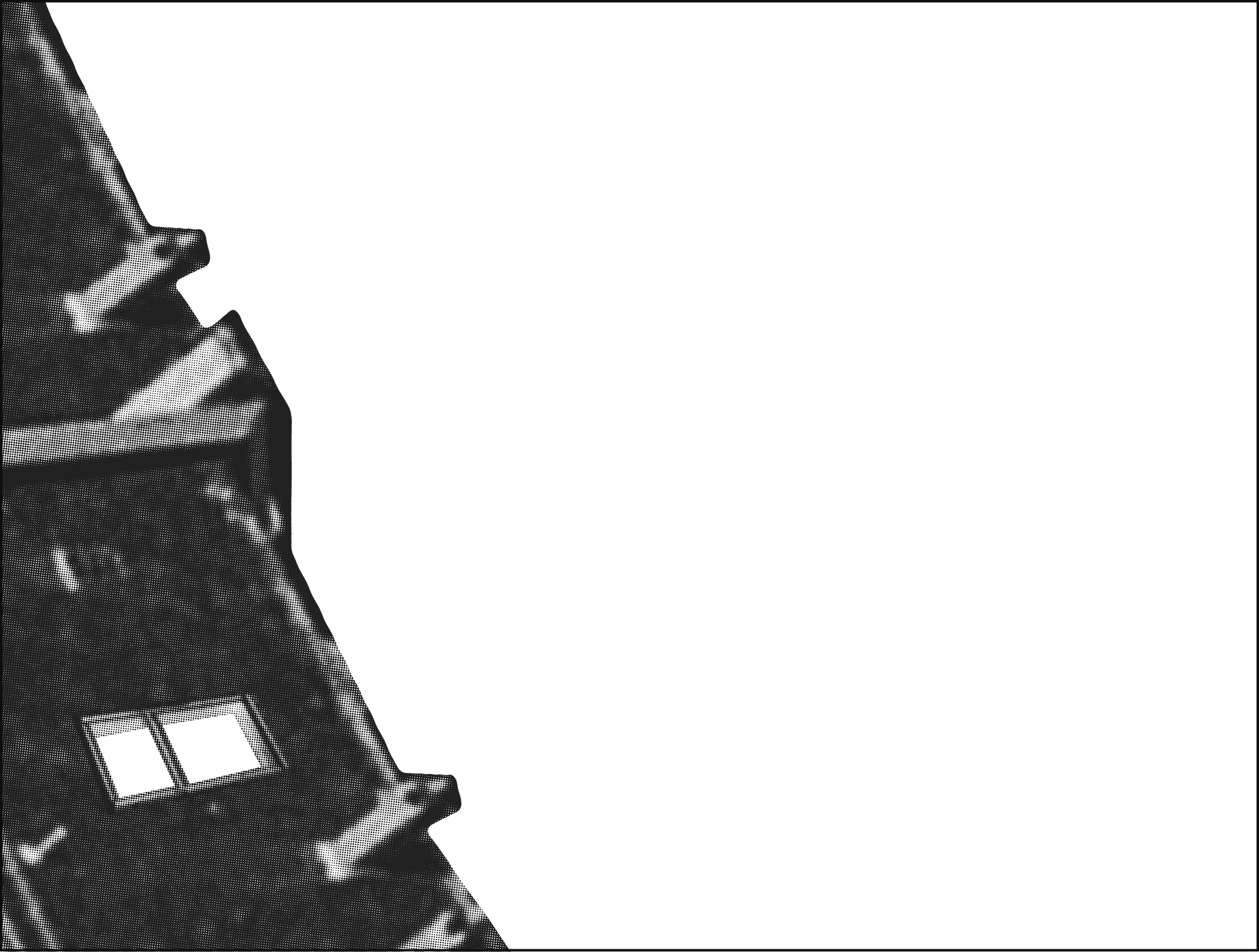 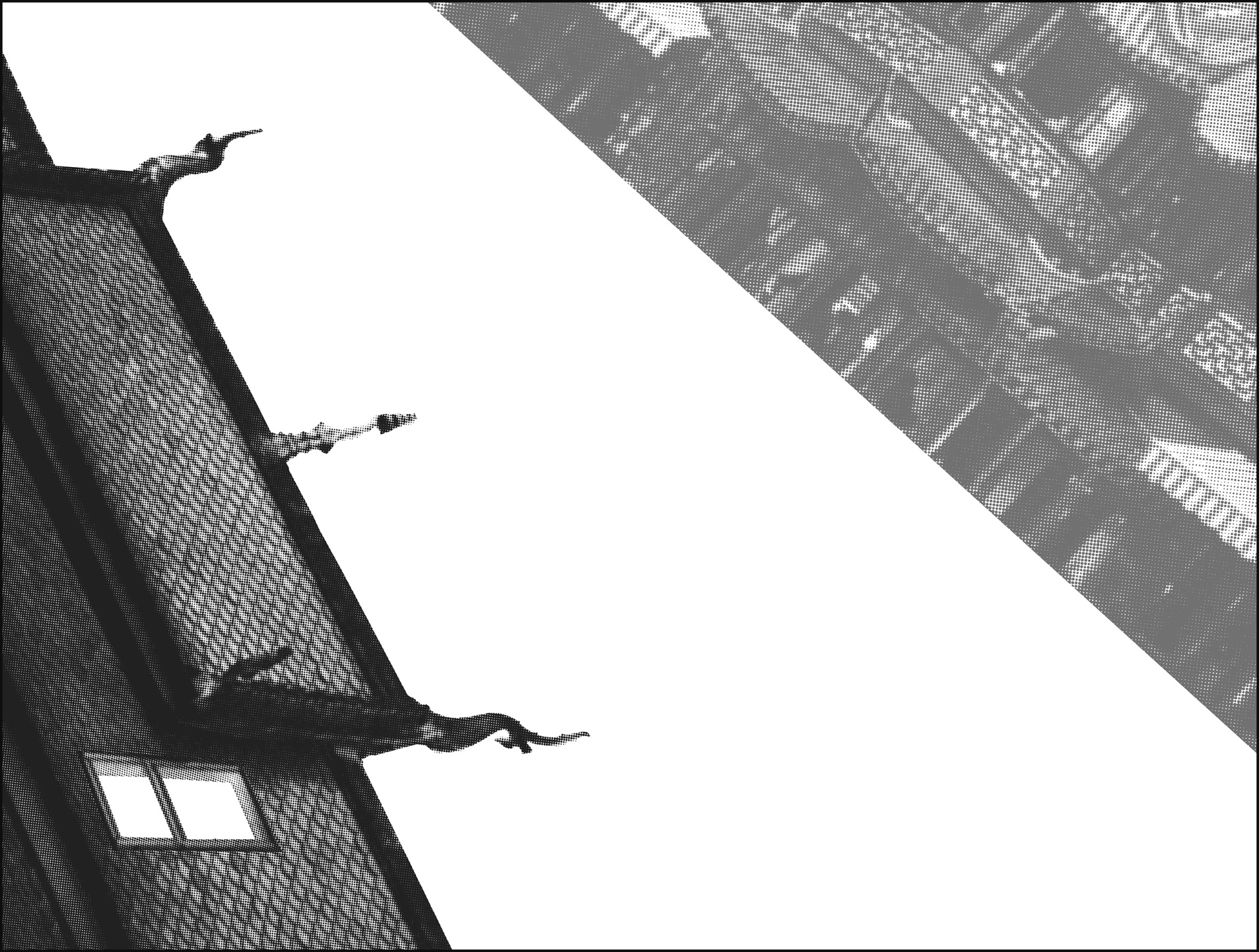 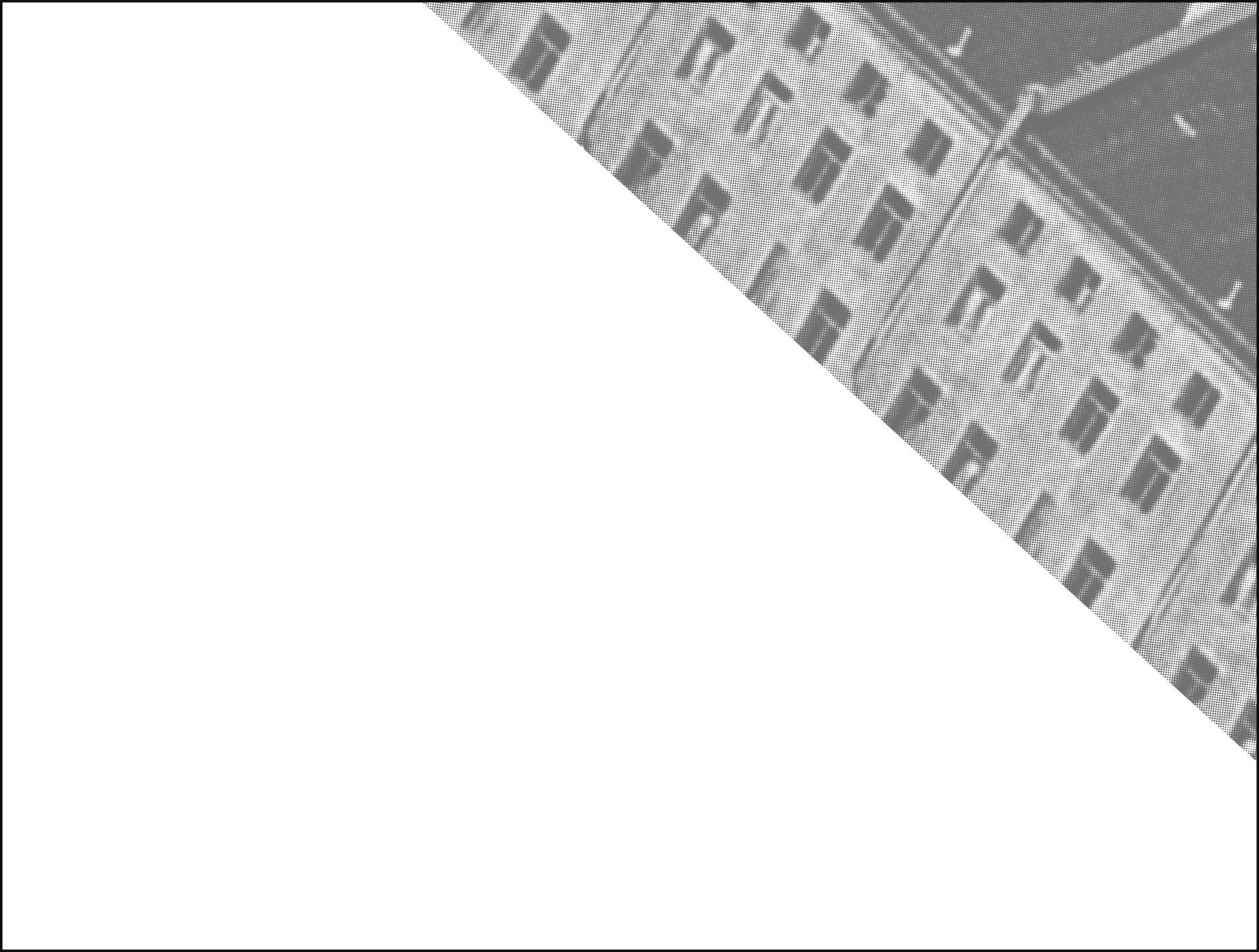 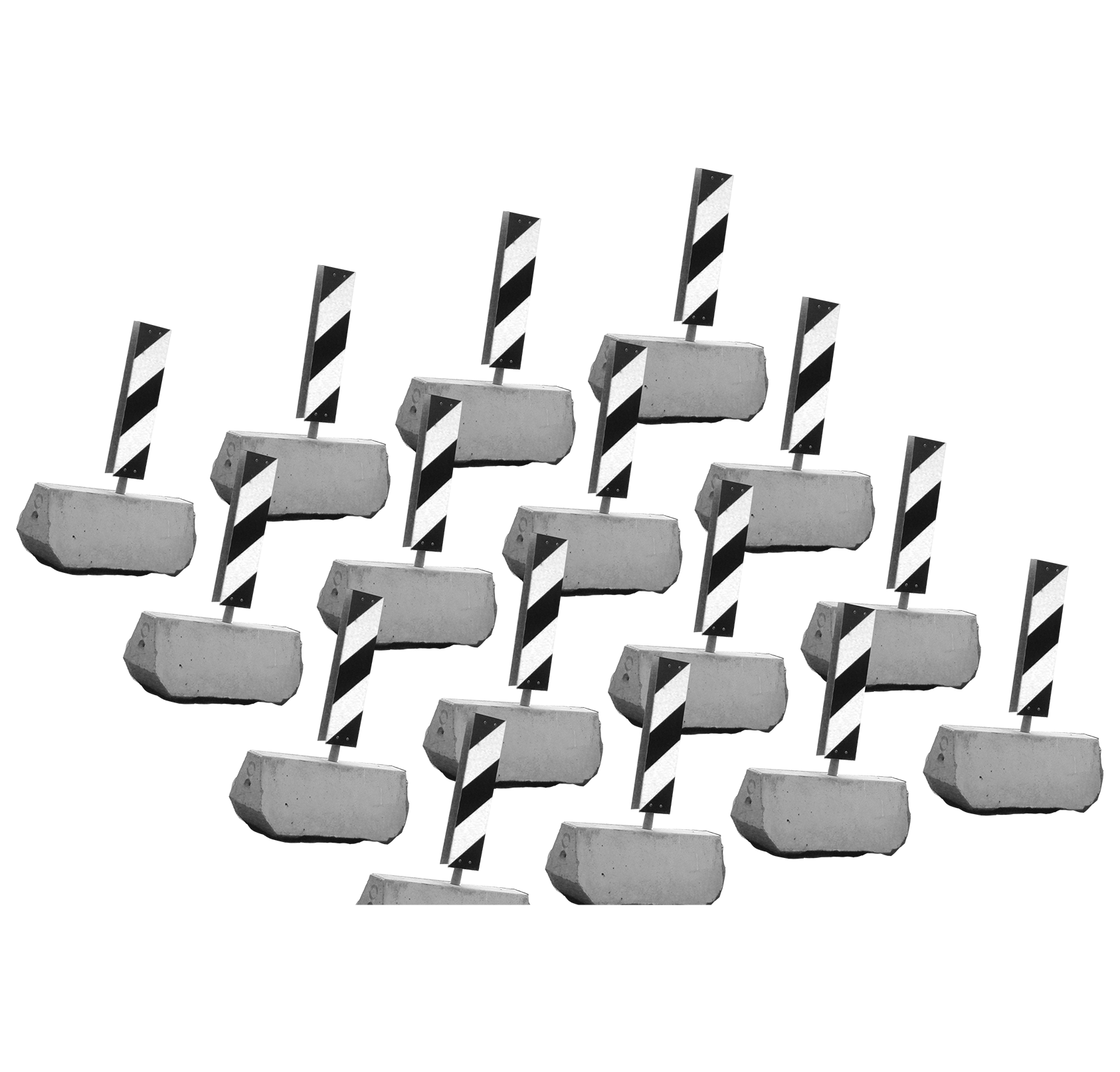 ANYWAY, SO… KNOWING THE INVALUABLE VALUE OF THIS ARTIFACT, I NATURALLY CHASED THEM. ALL THE WAY DOWN OSCAR STREET.
DID I SAY OSCAR STREET? I MEANT CHINATOWN. I ALWAYS GET THOSE TWO CONFUSED.
ISN’T OSCAR STREET CLOSED FOR MAINTENANCE?
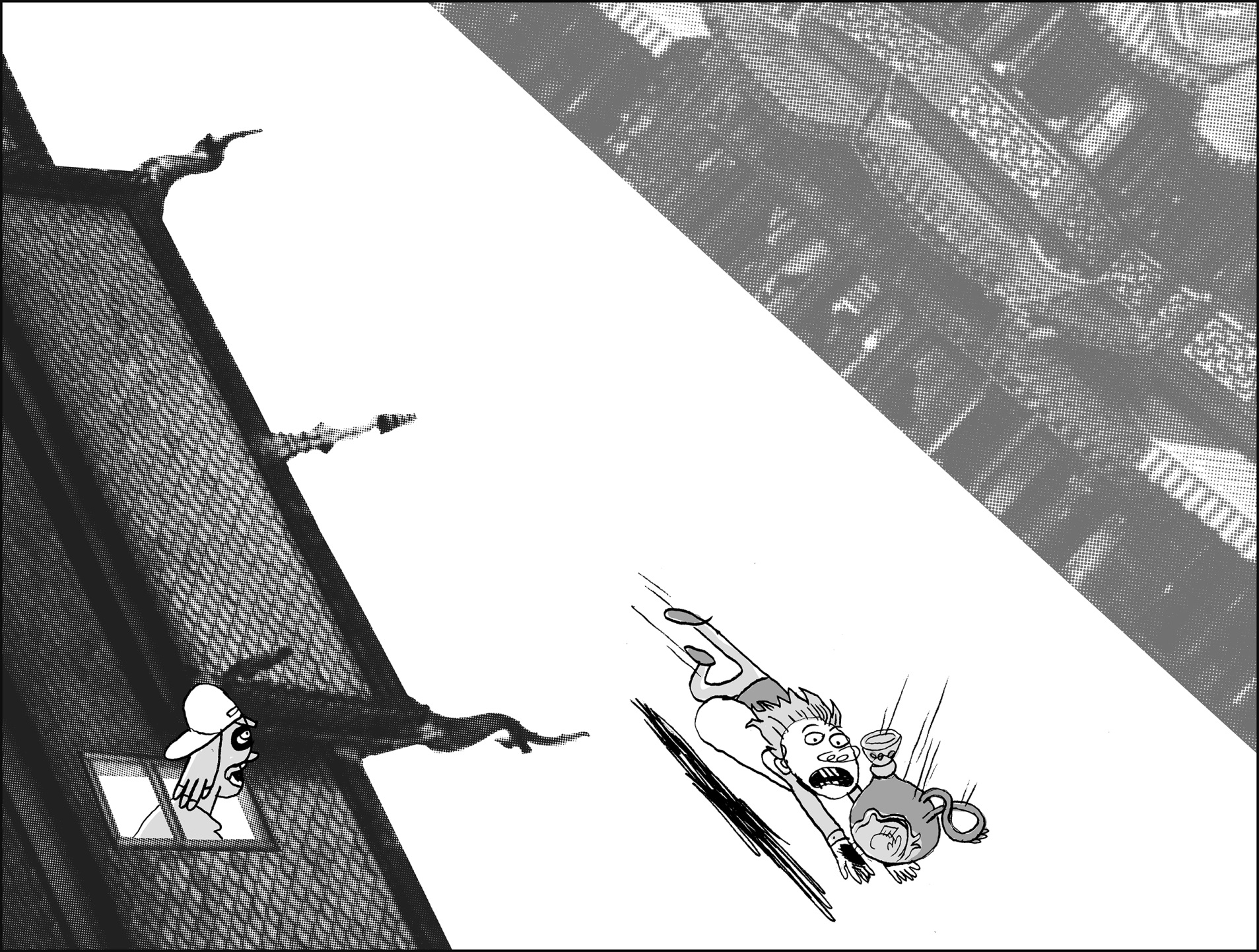 SO, EVENTUALLY THE MALLARDS GAVE UP AND DROPPED THE VASE. THANK GOD I WAS THERE!
SO WHY DIDN’T YOU RETURN IT, DUDE?
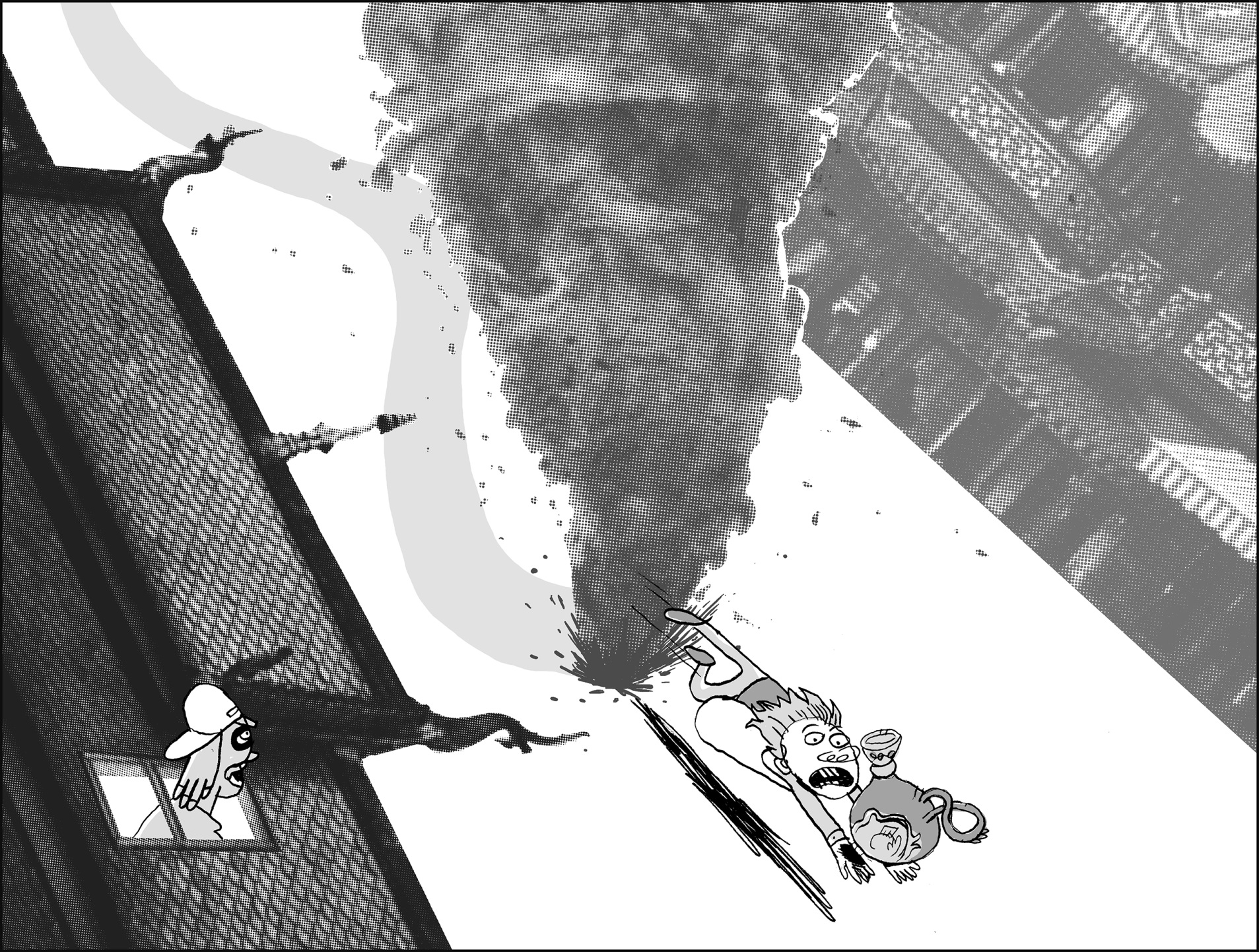 WELL, EH… BECAUSE OF 
THE TORNADO.
A TORNADO? IN THE MIDDLE OF TOWN???
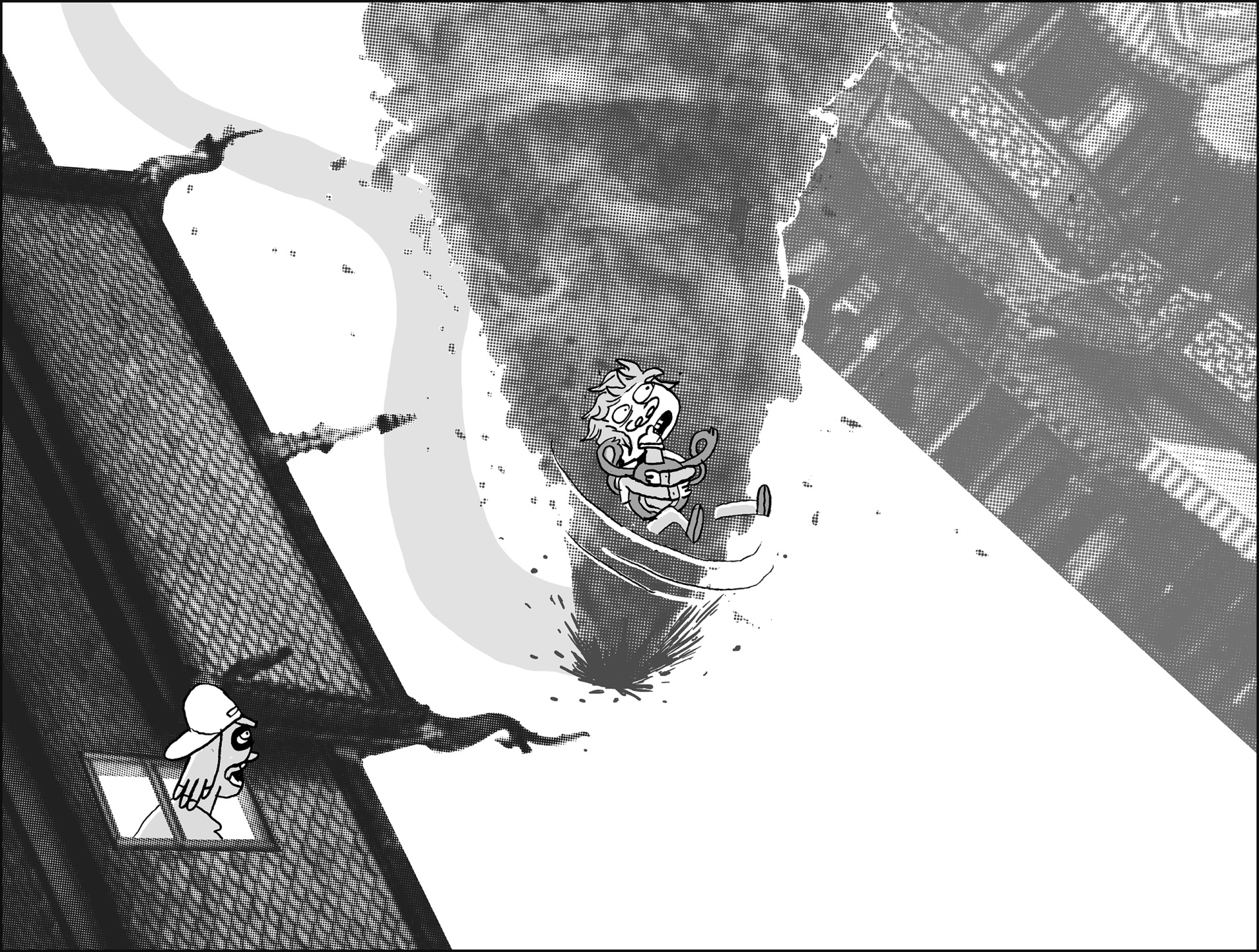 YEAH, I COULDN’T BELIEVE IT EITHER.
BUT… BUT… HOW COME THE CITY IS NOT IN TOTAL RUIN?
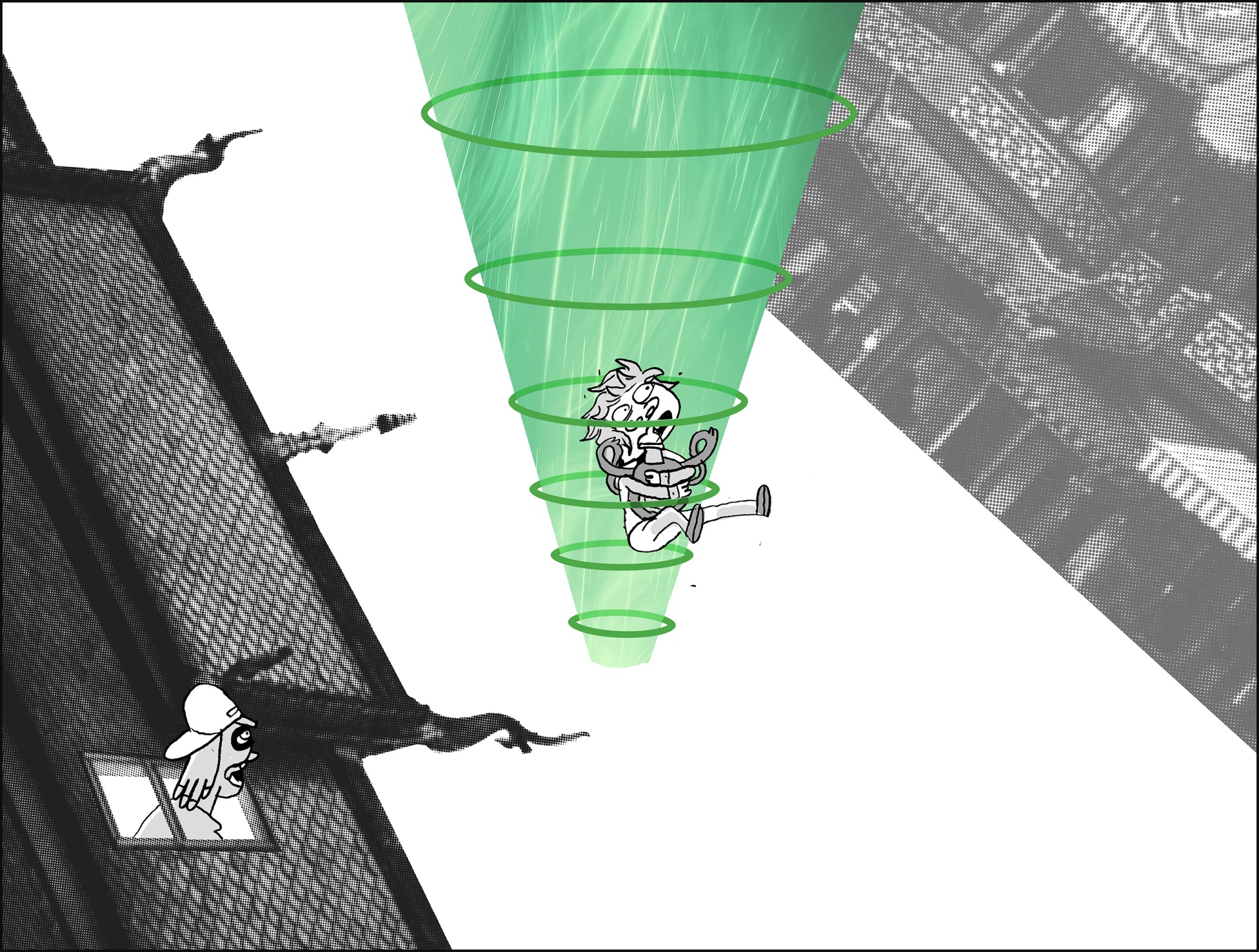 ACTUALLY IT WAS A UFO.
WHAT, REALLY??
YEP, I GOT ABDUCTED BY ALIENS.
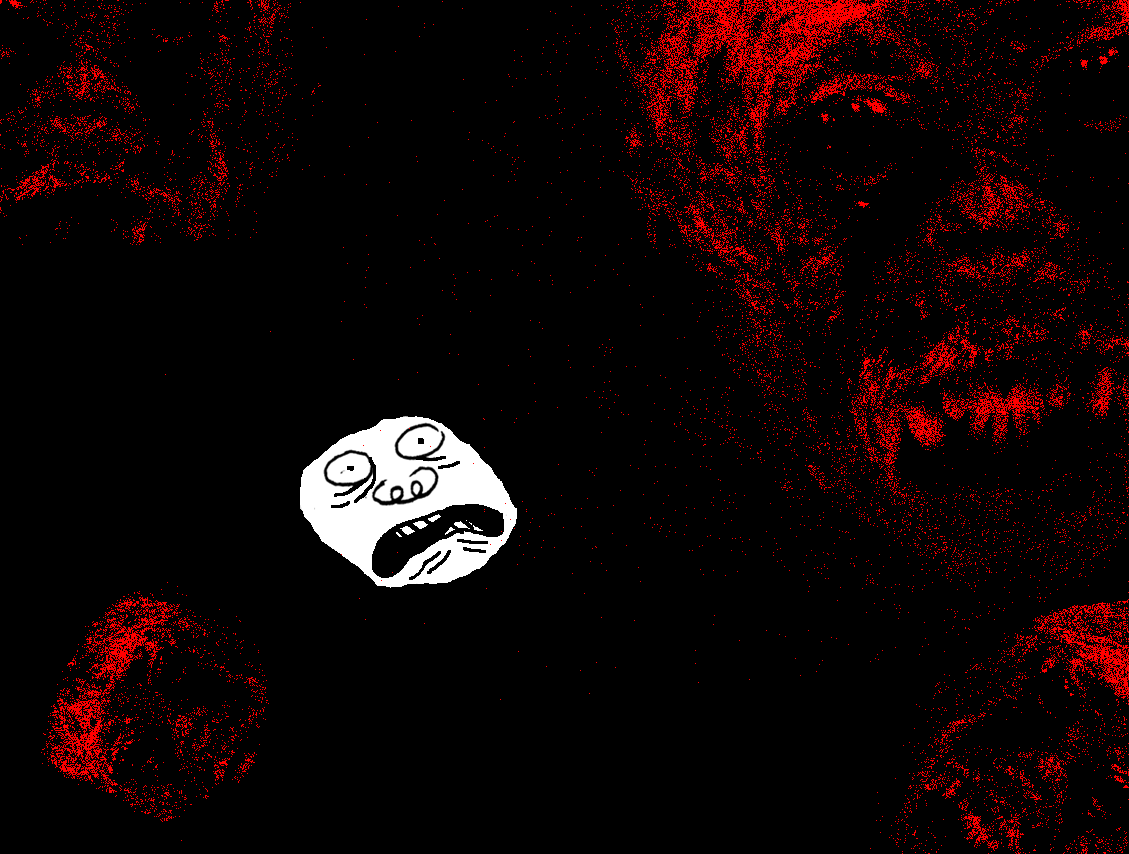 THEY DID UNSPEAKABLE THINGS TO ME, TRULY UNSPEAKABLE THINGS. PLEASE DON’T ASK ME ABOUT.
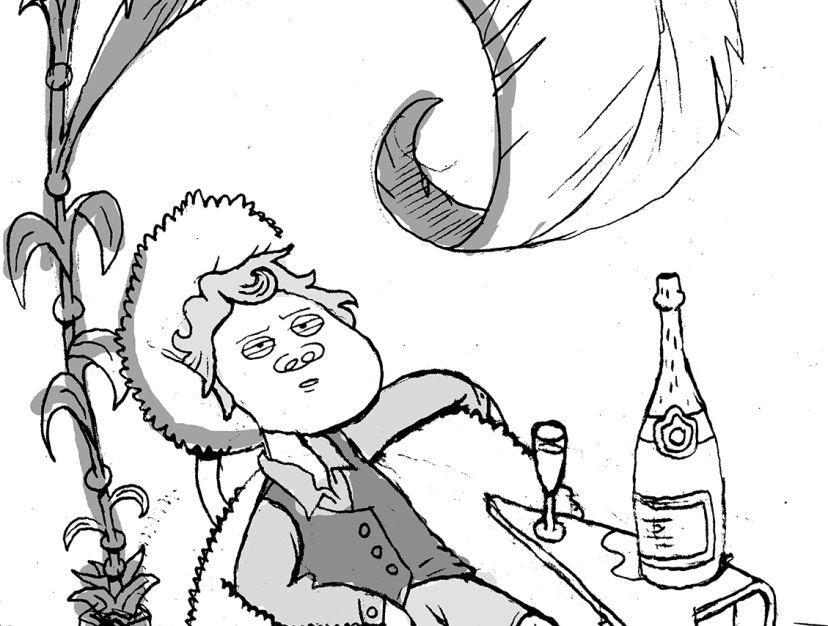 AND NEXT THING I KNOW, I JUST WAKE UP AT HOME LIKE NOTHING HAD HAPPENED.
NOT REMEMBERING 
A THING OF WHAT JUST WENT DOWN.
I MEAN, IT’S ALL COMING 
BACK NOW. BUT THAT’S WHY I DIDN’T GET IN CONTACT WITH YOU FINE GENTLEMEN BEFORE.
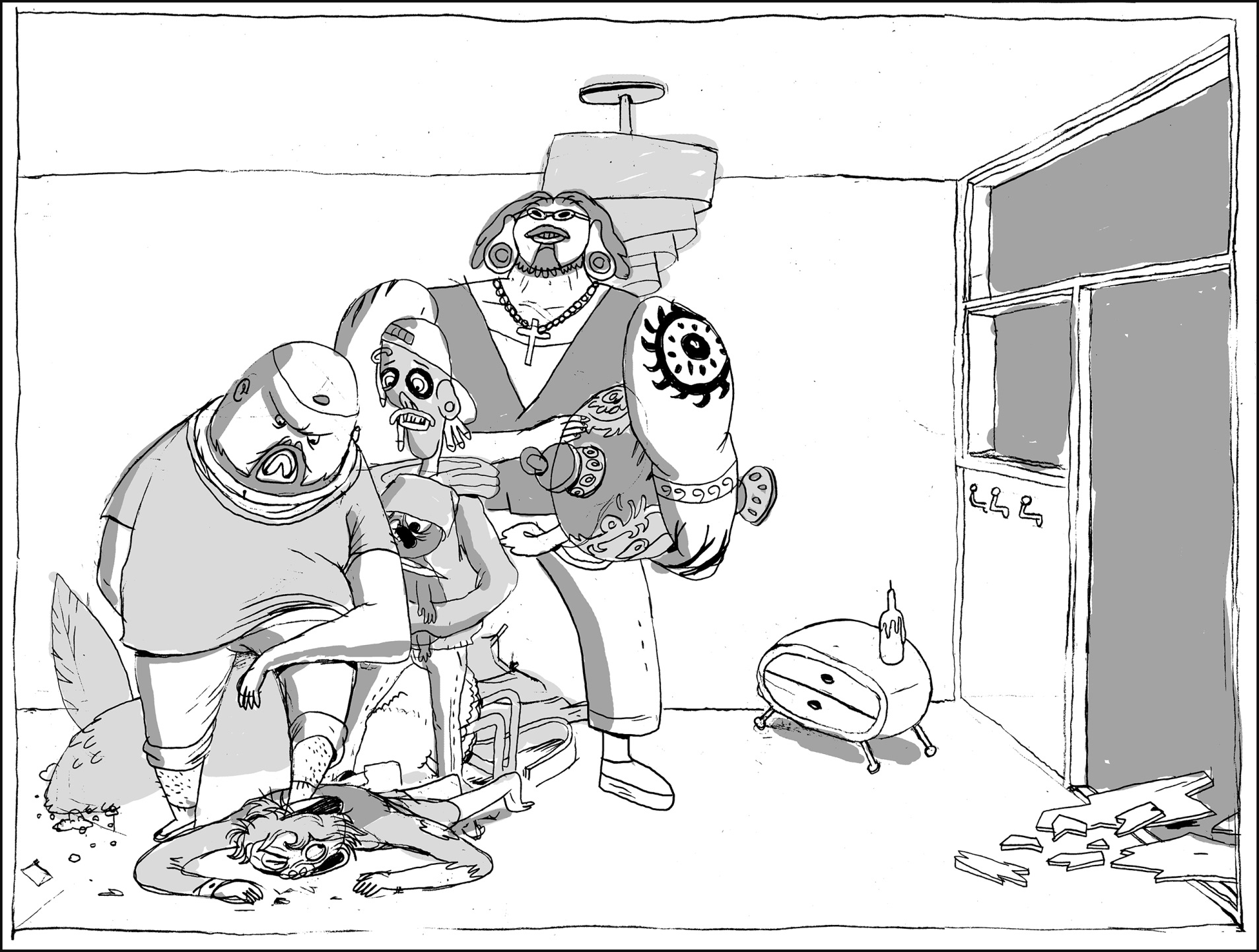 SO THERE YOU HAVE IT.
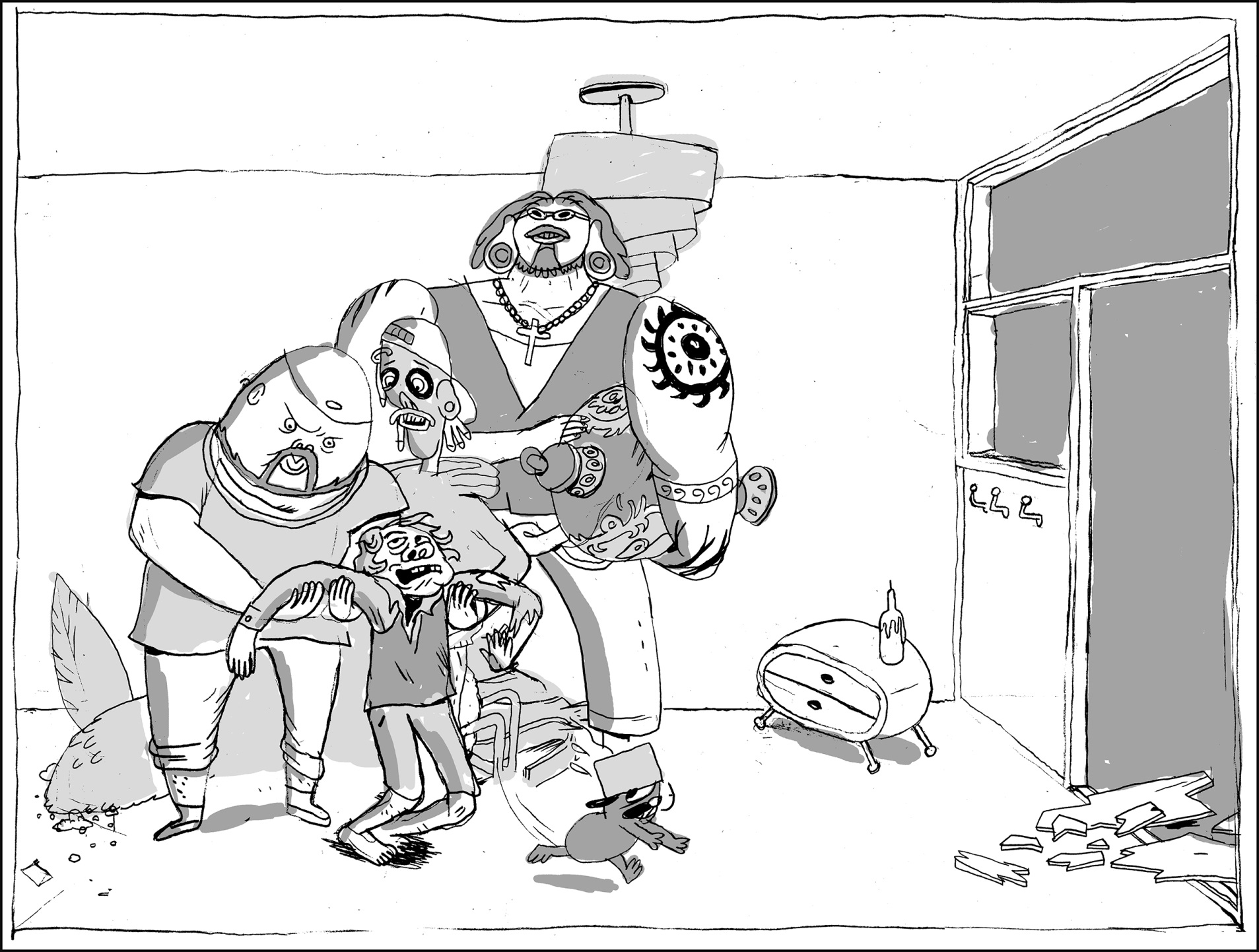 SHIT, WHAT CAN WE SAY? THANK YOU. AND SORRY FOR, YOU KNOW…
AH, DON’T WORRY ABOUT IT. IT’S AN HONEST MISUNDERSTANDING.
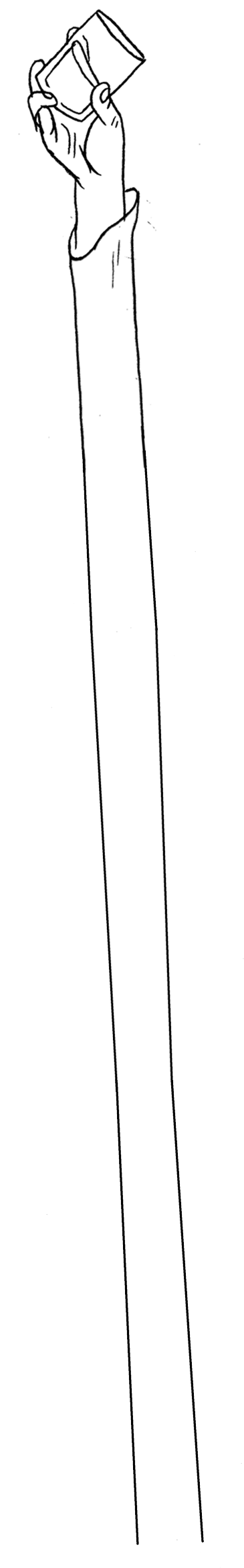 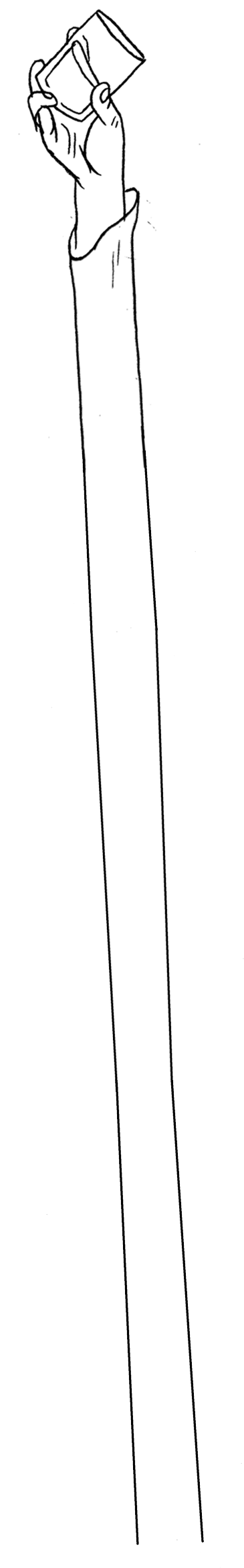 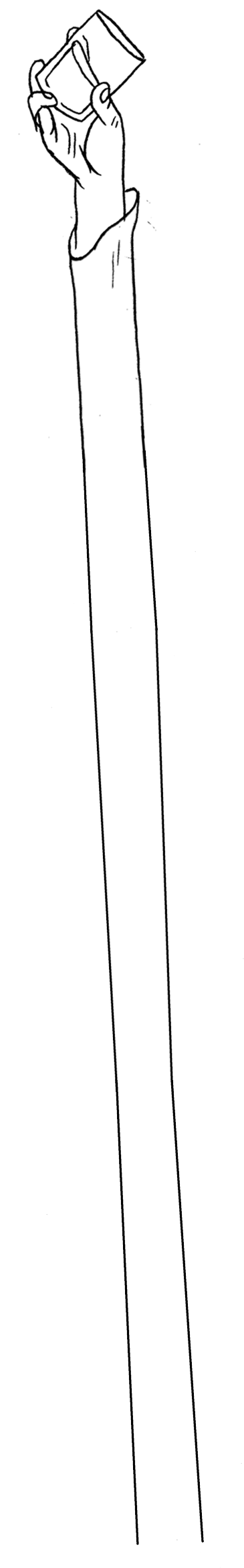 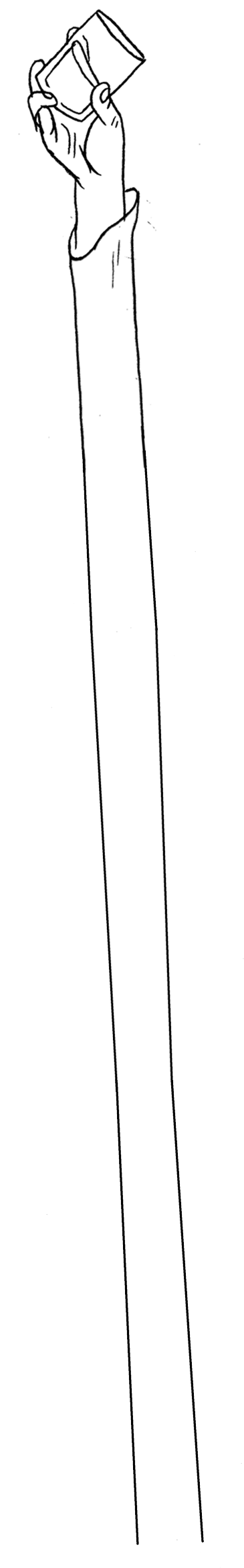 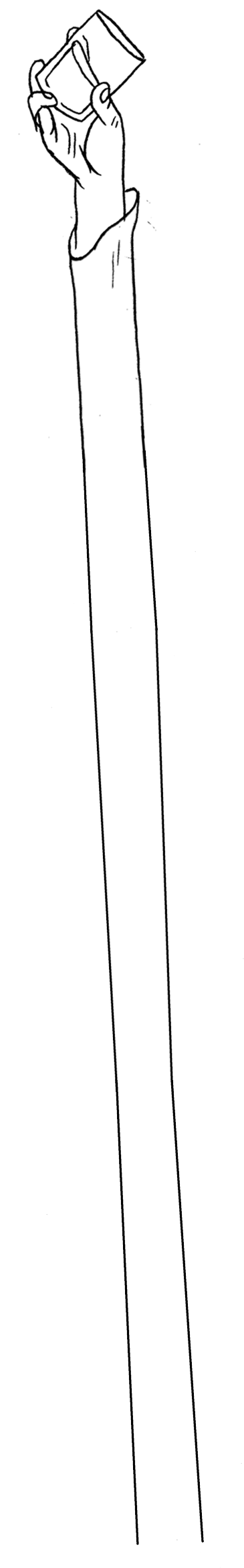 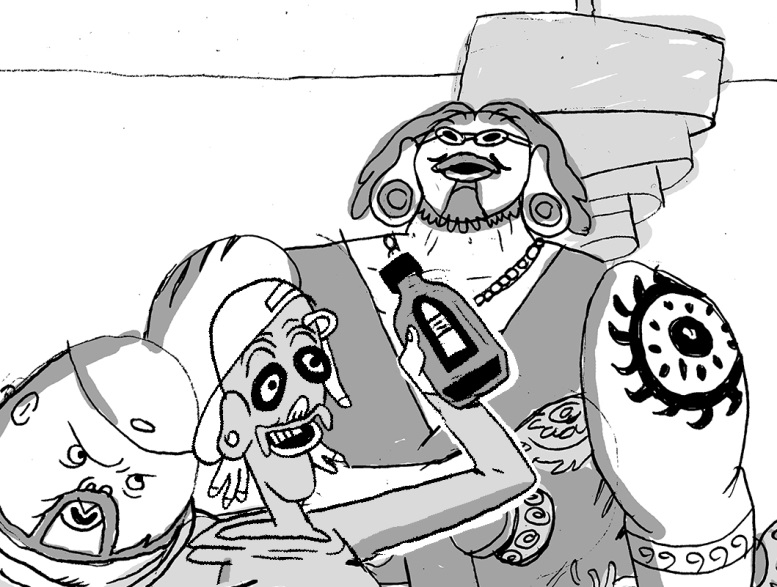 THE 
END
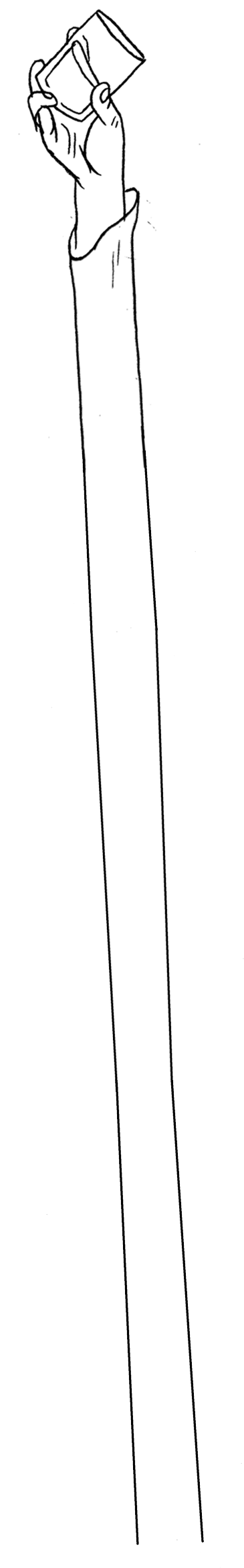 YEAH MAN! LET’S DRINK TO THAT!
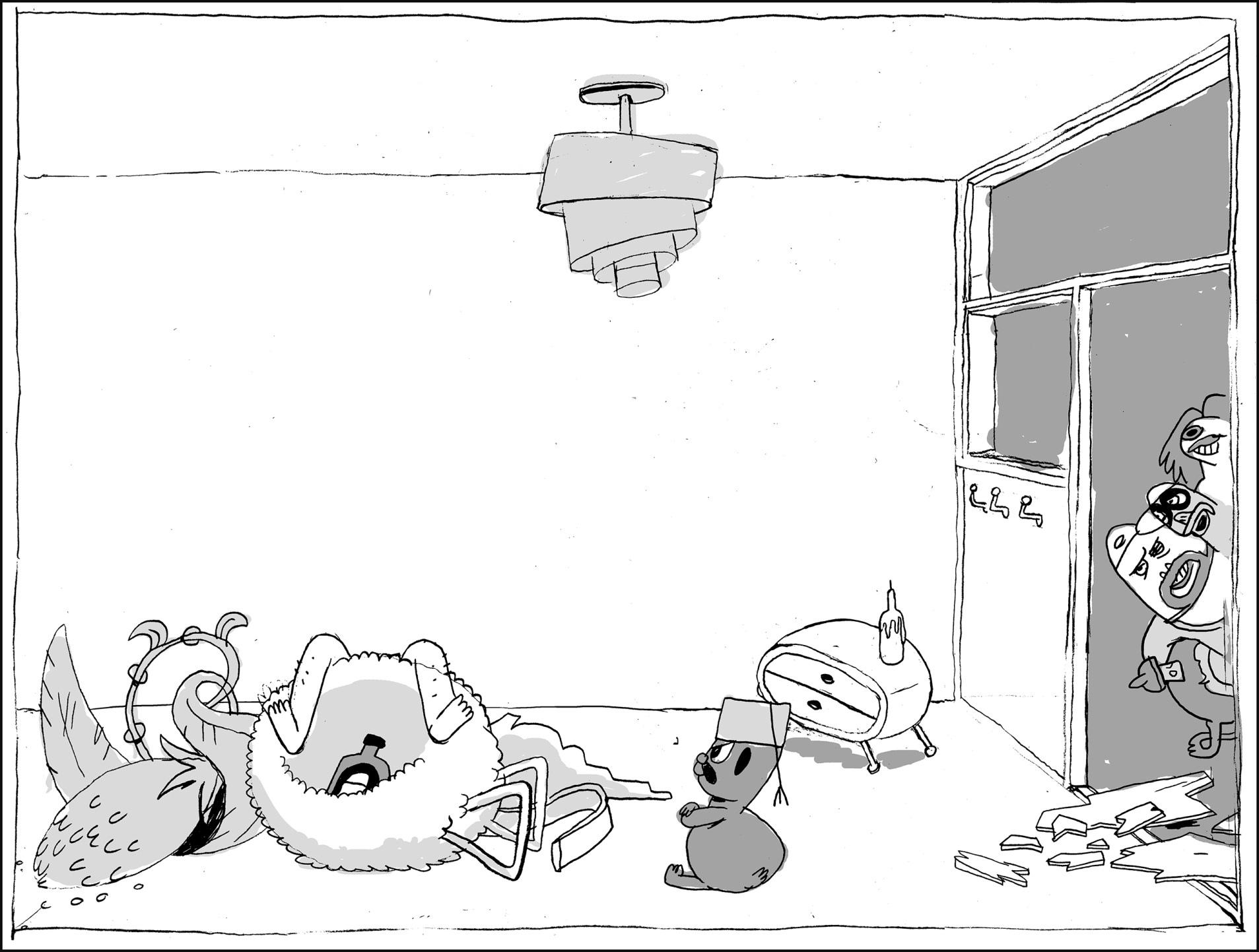 ♪MOOONLIGHT ON THE RIVEEEER ♪
OH GUYS, YOU ROCK. DO YOU KNOW THAT?
HAHA, YOU ROCK TOO MAN.
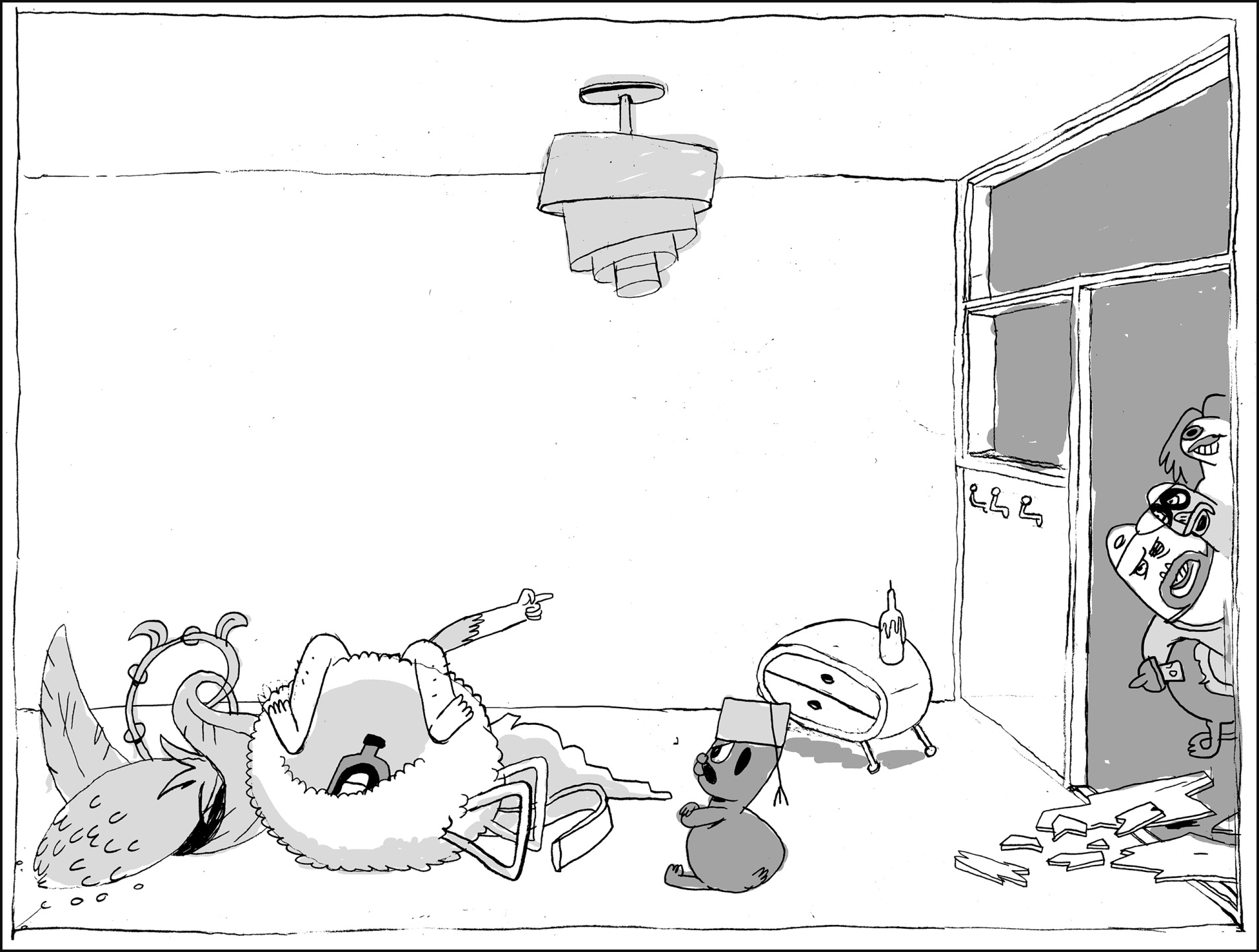 I GOTTA BE HONEST, I WAS A BIT INTIMIDATED BY YOU AT FIRST. BUT I’M SO GLAD I *HIC* GOT TO KNOW YOU.
GLAD TO HEAR IT, DUDE. BUT WE’RE GOTTA BOUNCE NOW. THANKS AGAIN FOR SAVING OUR VASE.
YEAH YEAH YEAH, NO PROBLEM. SEE YOU!
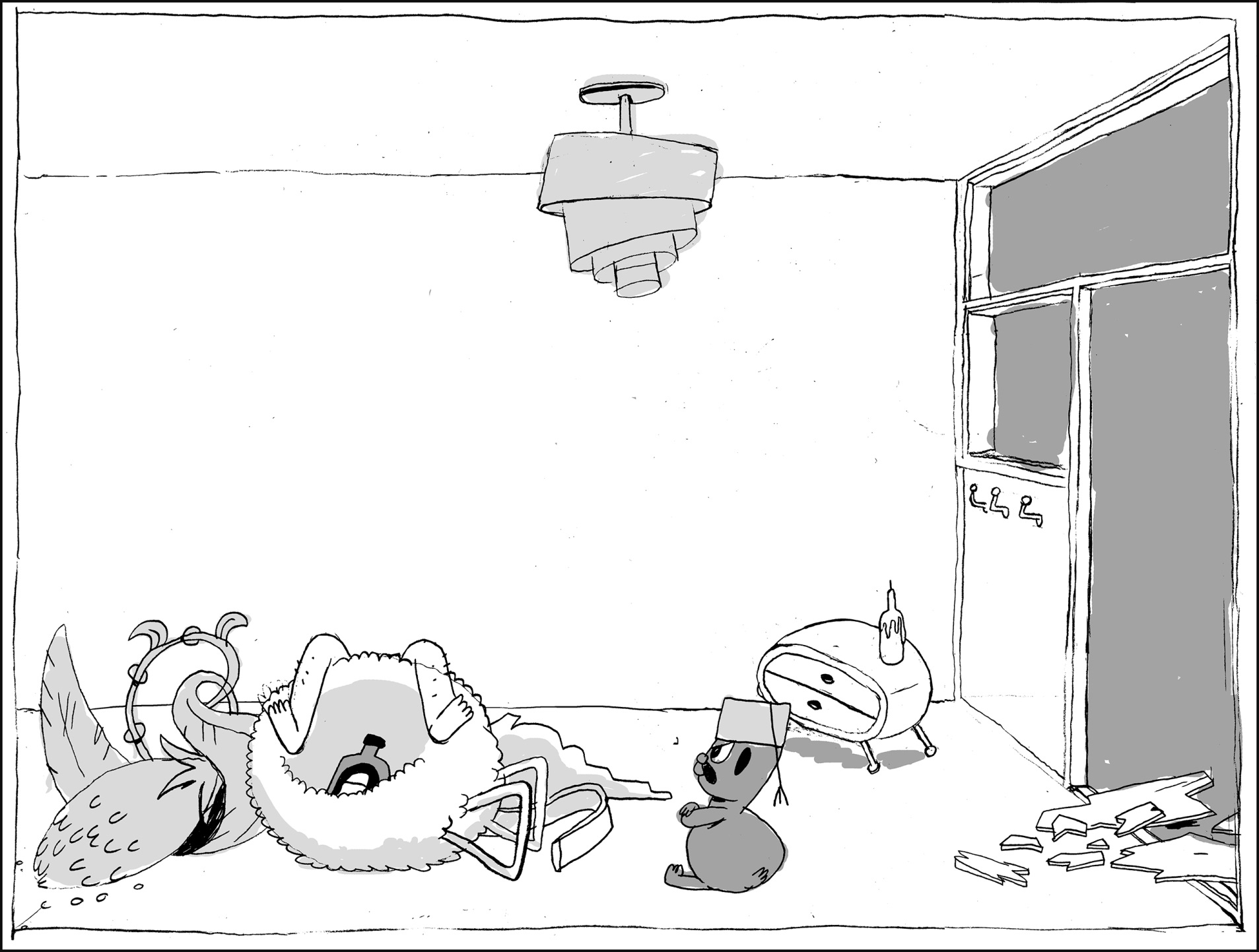 BALTHAZAR. PREPARE TO GET *HIC* YOUR MIND BLOWN.
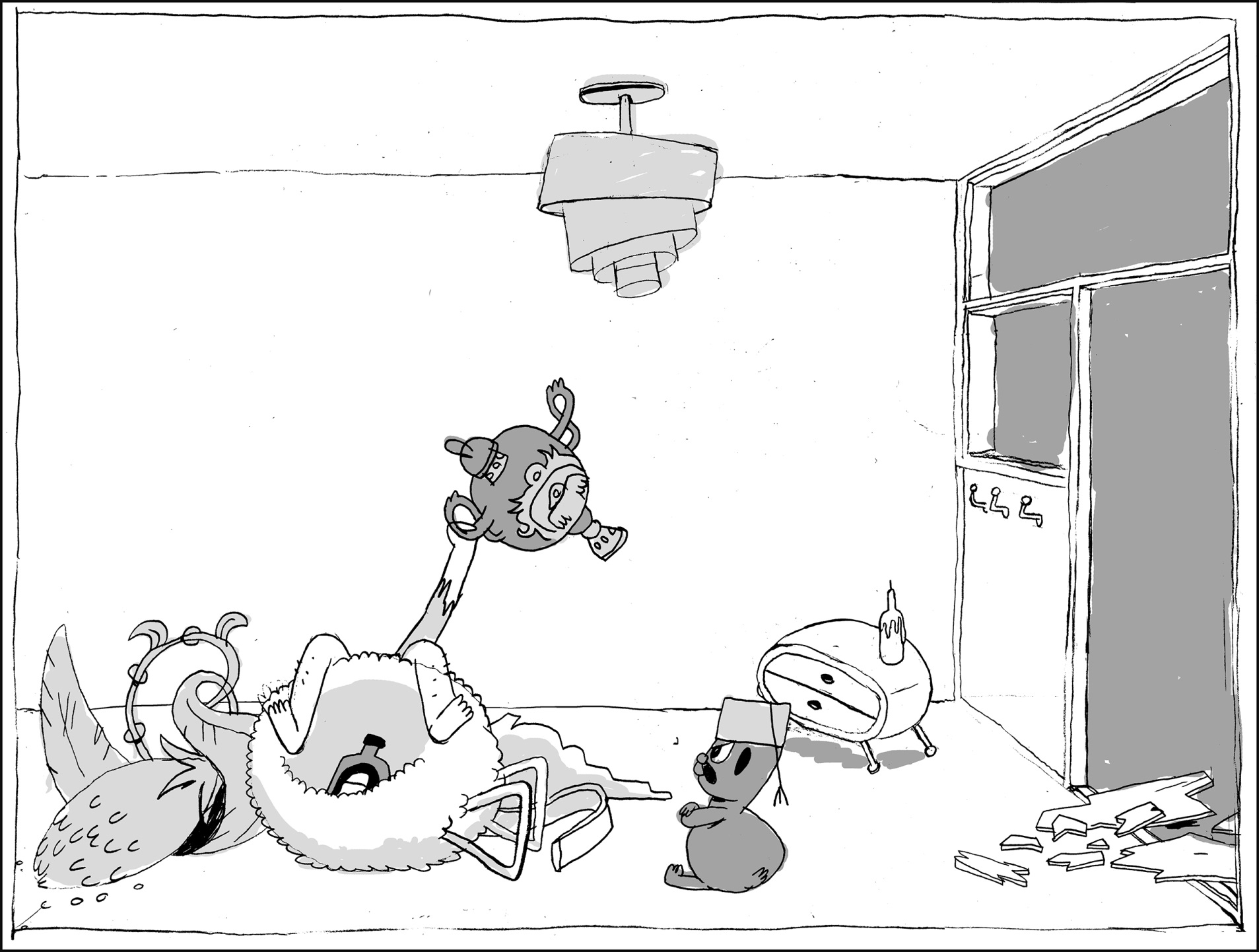 I GAVE THEM A FAKE, BALTHAZAR! I GOT A FAKE VASE MADE YESTERDAY AND THAT’S THE ONE THEY HAVE!! HAHAHA!
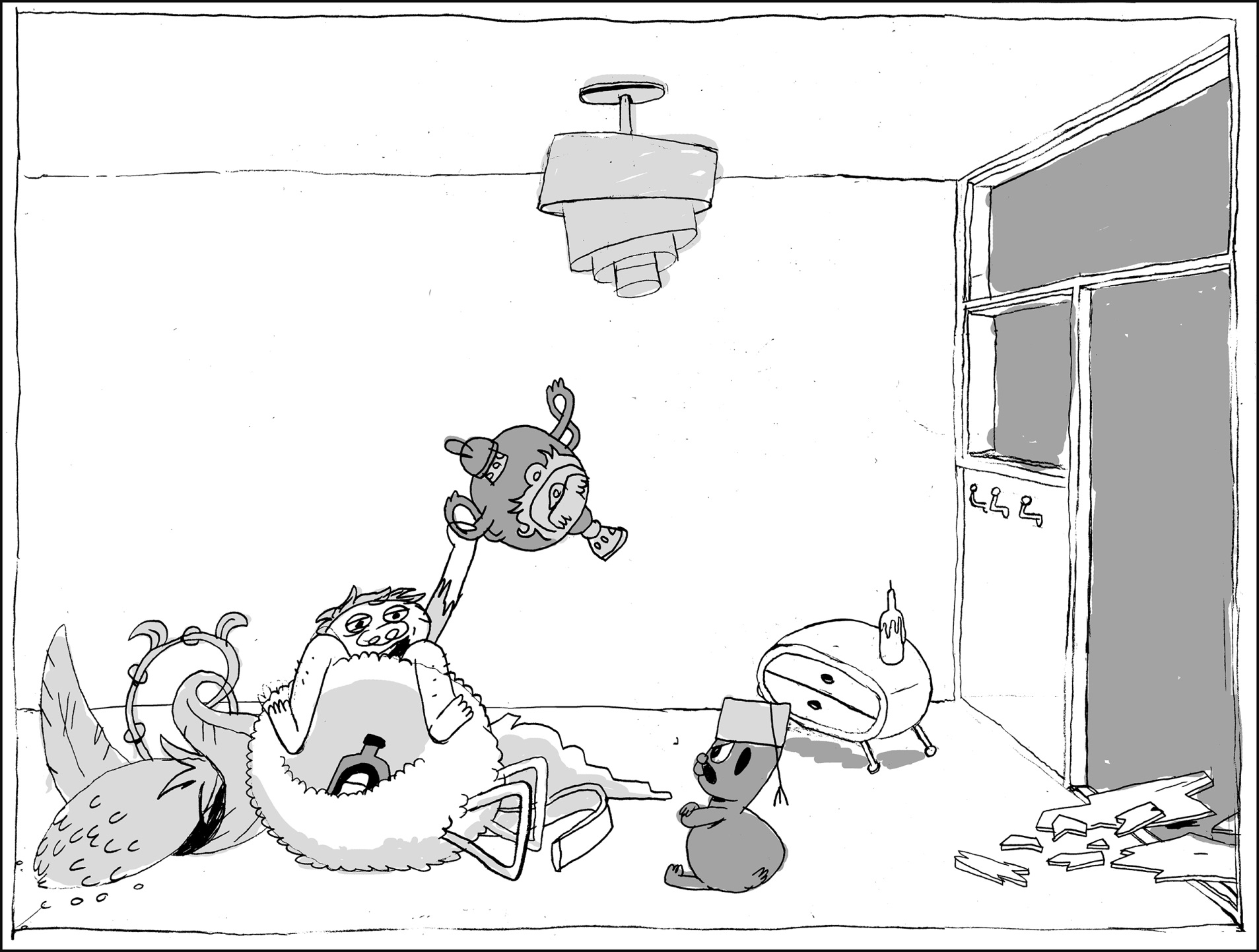 ISN’T THAT CLEVER? AM I NOT ONE HELL OF A MASTERMIND, BALTHAZAR?
WHY ARE YOU LOOKING AT ME THAT WAY??